1
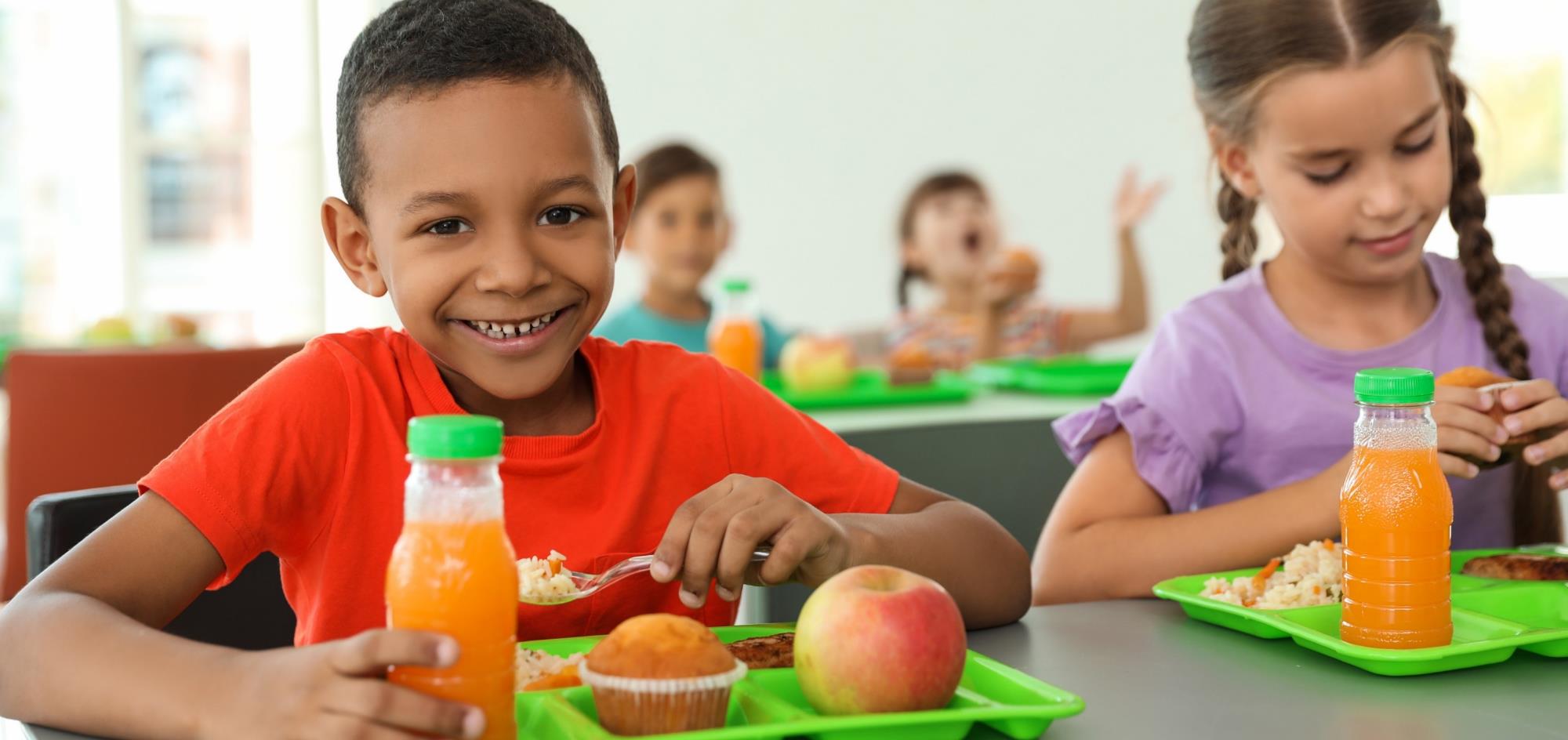 Food Distribution Program
WBSCM Requisitions: Part II
Texas Department of Agriculture
USDA Division
Updated 9/14/2023
www.SquareMeals.org
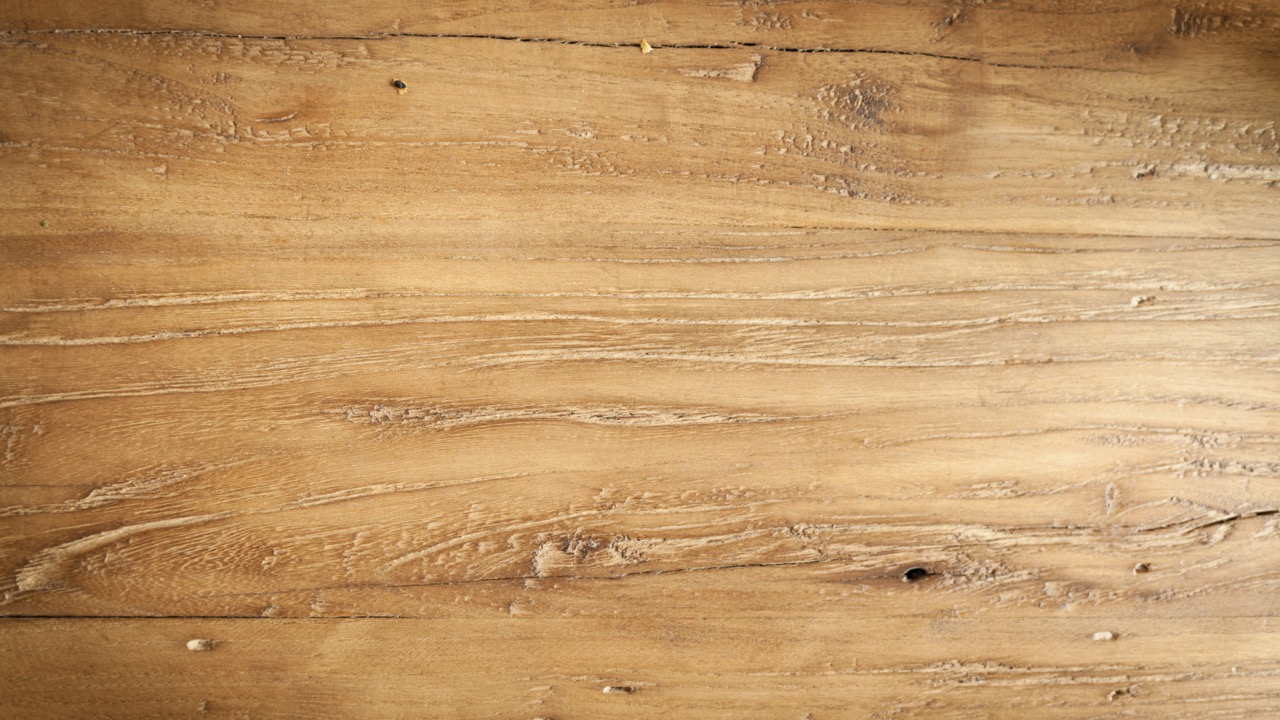 Why WBSCM?
The FDP Module in TX-UNPS does not have an upgrade.
Since 2010, TDA has used the Web Based Supply Chain Management System (WBSCM) to submit RA orders to USDA.
USDA owns and regularly upgrades WBSCM, making it the best solution to serve RAs in Texas now and in the future.
2
[Speaker Notes: Review information on slide with RAs. If presenting on same day as RA103 Part II, ESCs can hide this slide]
3
Acknowledgement Statement
You understand and acknowledge that:

The training you are about to take does not cover the entire scope of the program; and that

You are responsible for knowing and understanding all handbooks, manuals, alerts, notices, and guidance, as well as any other forms of communication that provide further guidance, clarification, or instruction on operating the program.
4
WBSCM Transition Page QR Code:
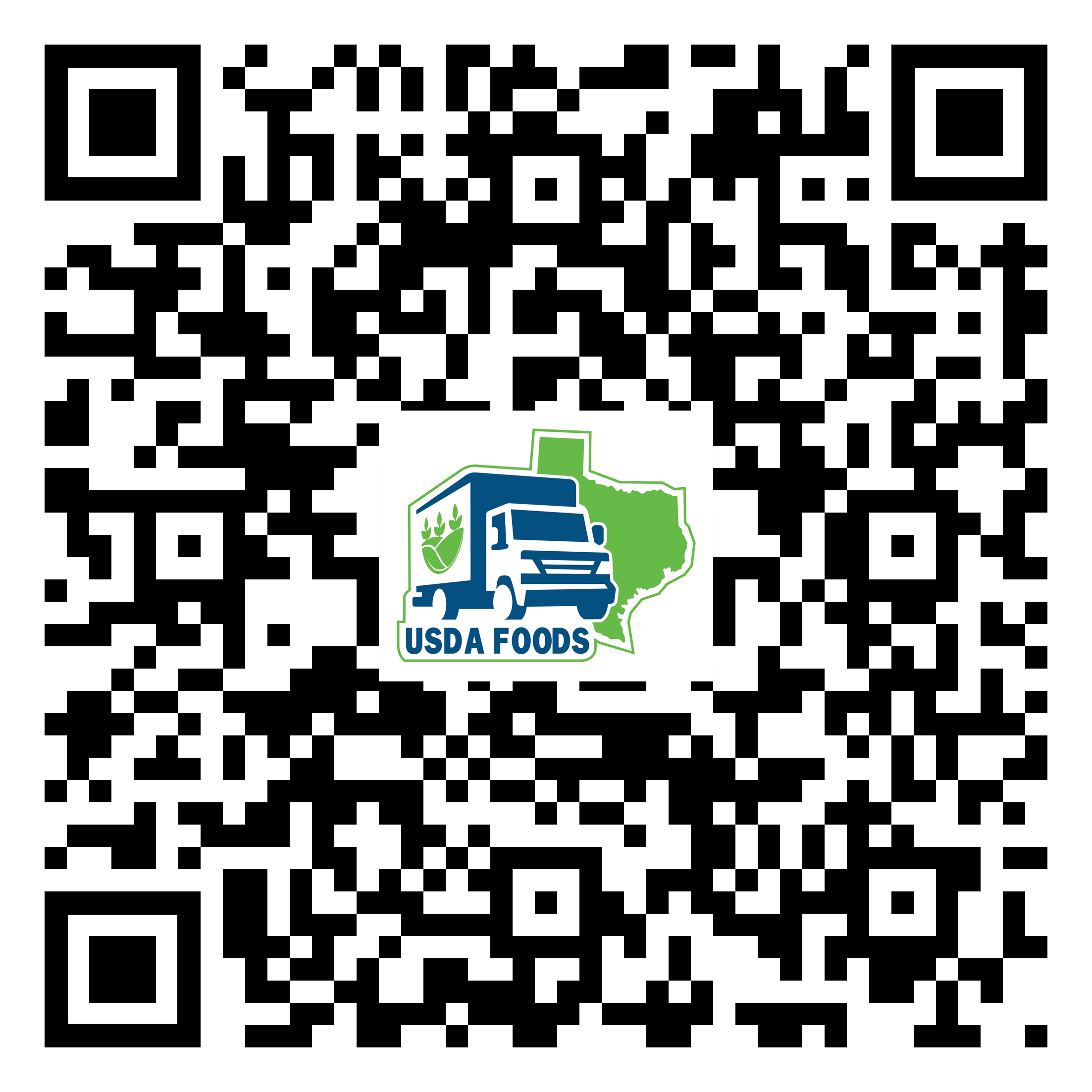 Scan QR Code to visit the Food Distribution Program WBSCM Transition website
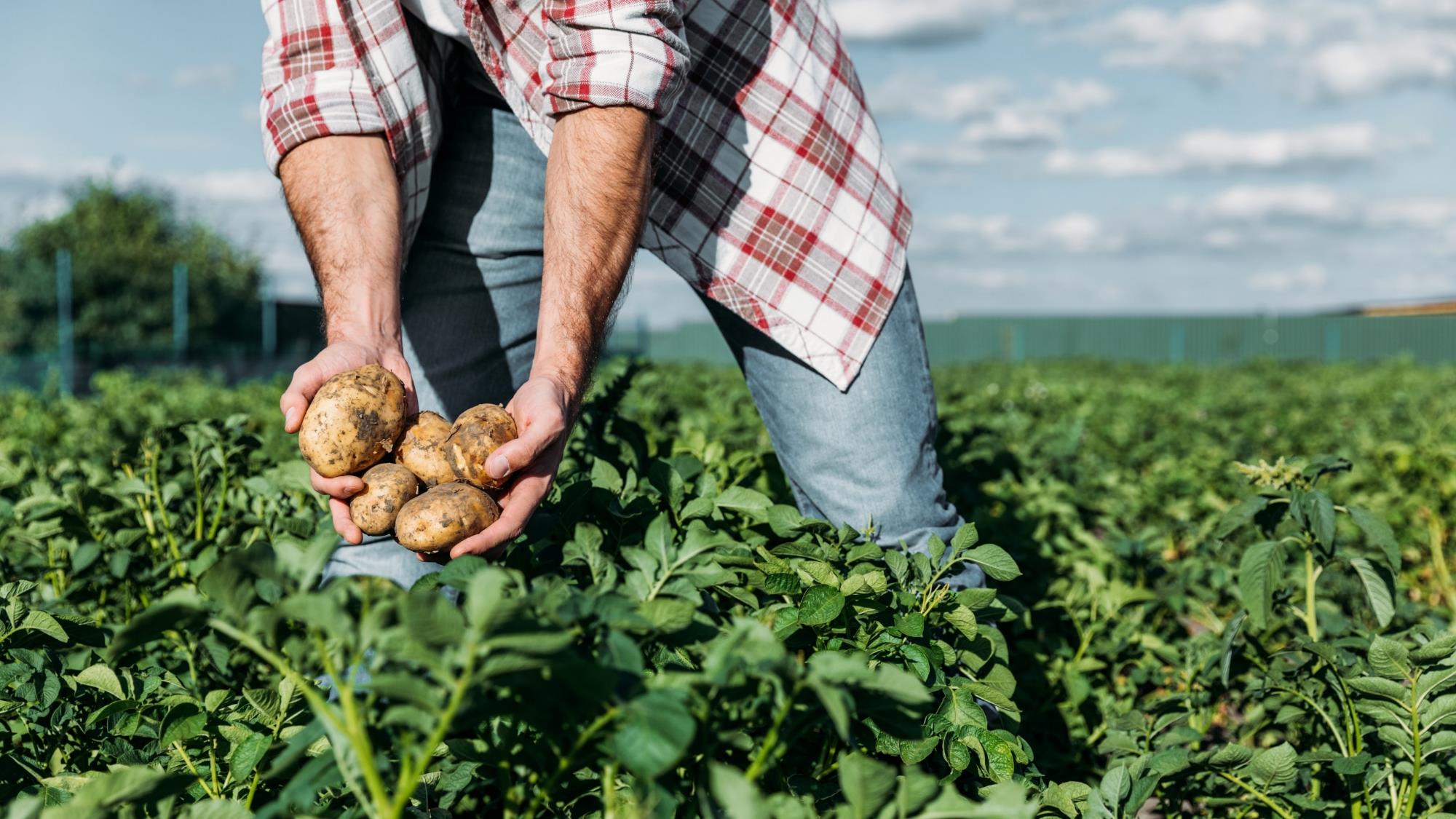 5
01
Course Introduction
Course Outline and Objectives
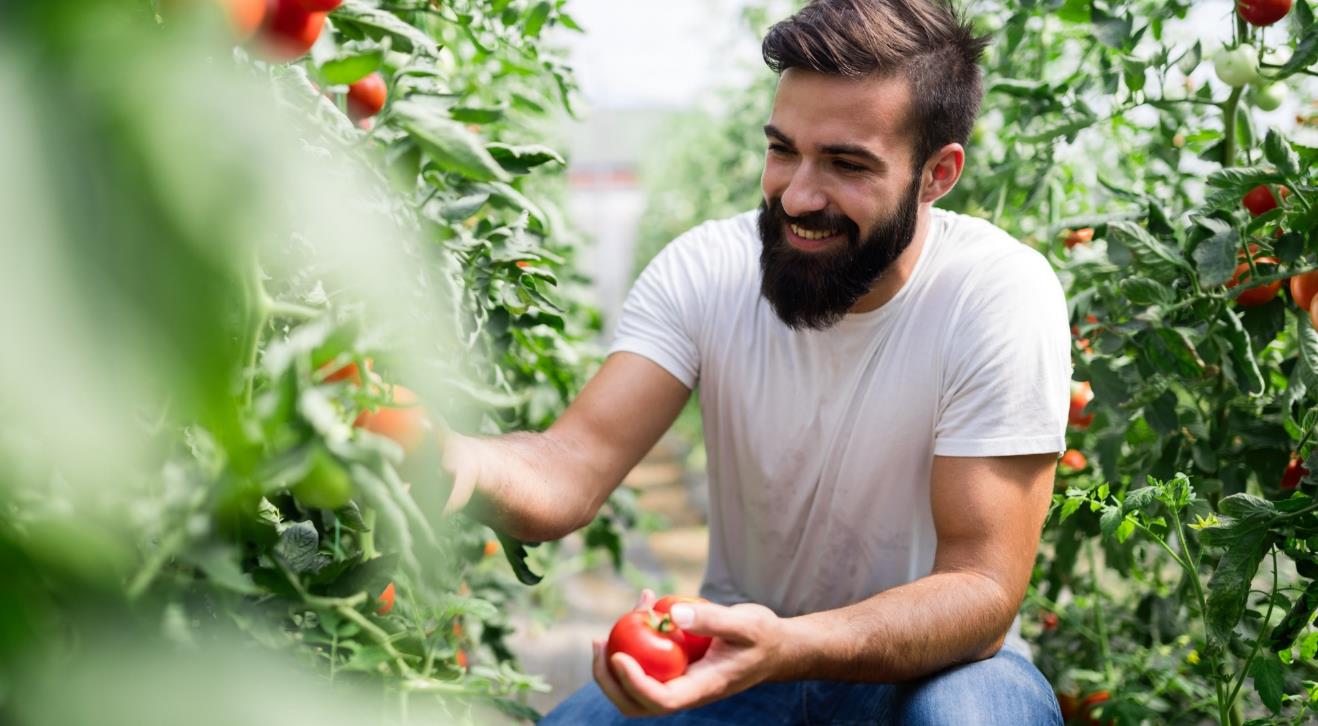 6
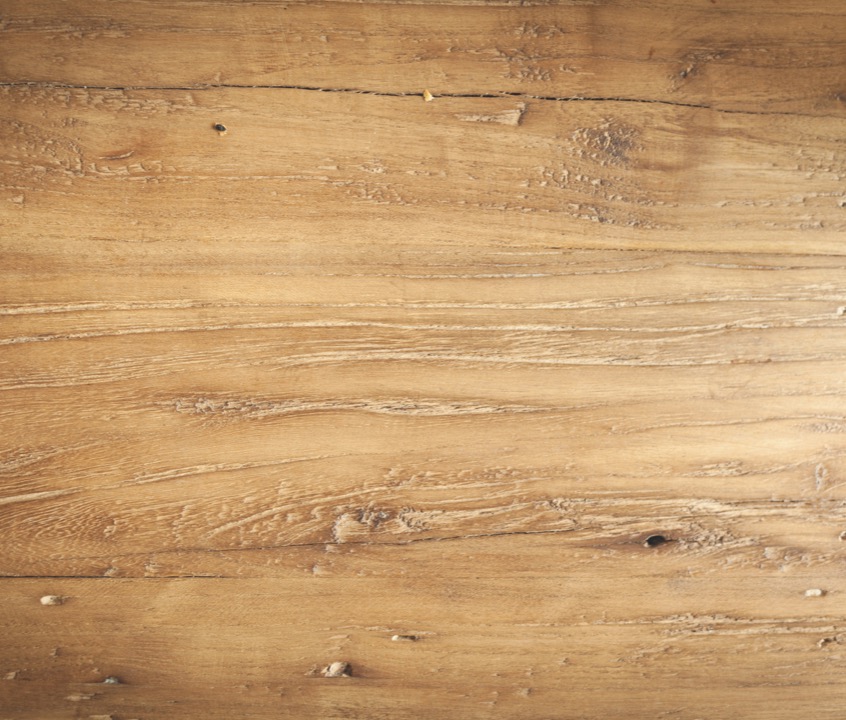 Introduction
01
Course Overview and Objectives
Fulfillment Overview
02
Understanding process, requisition related terms and definitions
03
Processing Diversion via Extended Search
03
Processing Diversion: Selecting products and  Deliver To/Ship-To’s using Extended Search; submitting requests.
WBSCM Requisitions Part III
Course Outline
7
Course Objectives and Outcomes
By the end of this course, participants will be able to:
Understand WBSCM Requisition Terminology and Acronyms 
Understand how to create a Processing Diversion requisition via Extended Search for items to be ordered (including quantities, delivery location, and delivery dates).
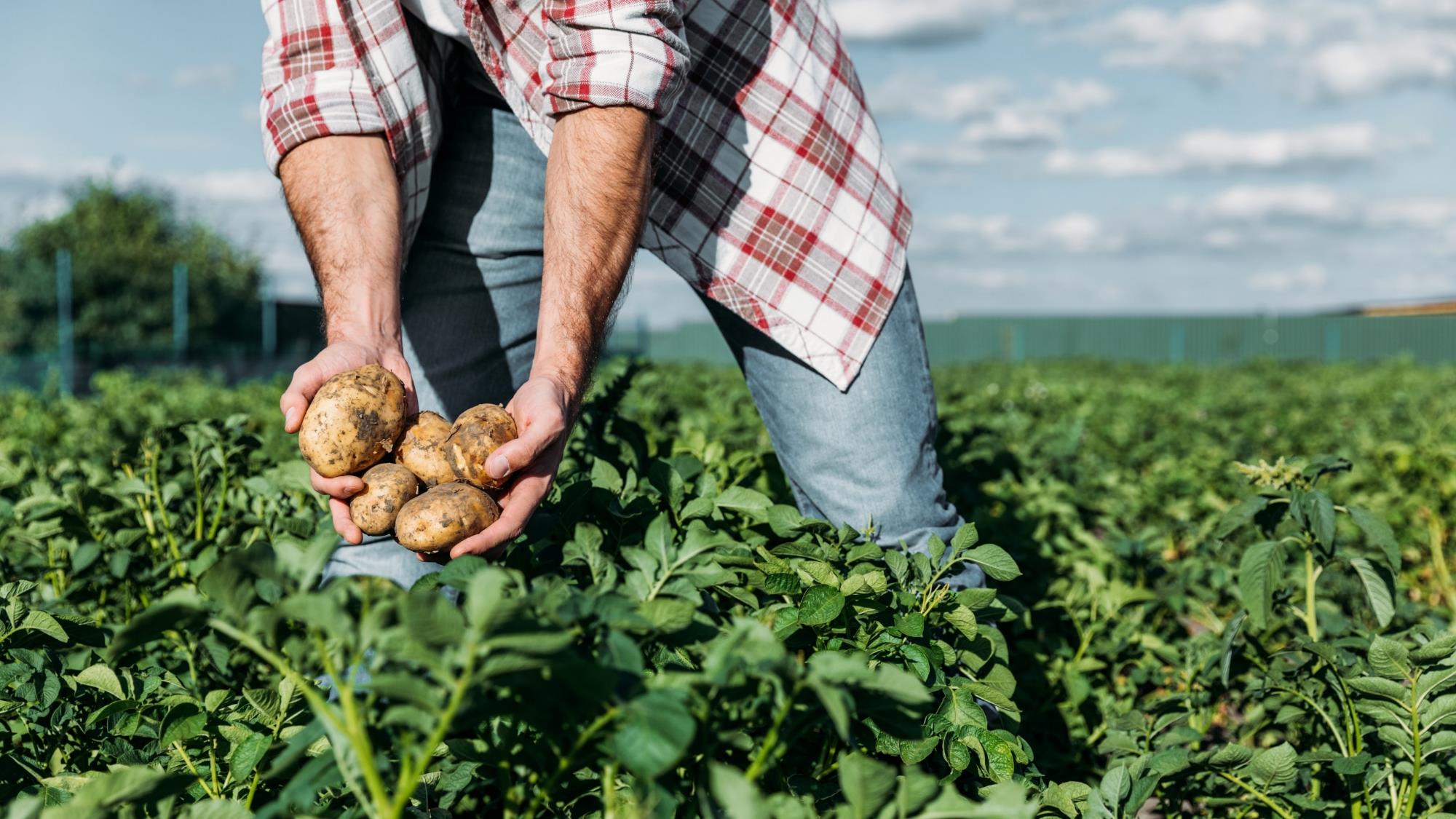 8
02
Fulfillment Overview
9
High Level Fulfillment Process
TDA
Distributes 
Entitlement
RA
Submits 
Requisition

(Req #)
TDA
Creates
Sales Order
USDA
Approves
Sales Order

 (SO # Created)
Vendor 
Fulfills SO  


(PO # Created)
Goods 
Delivered to /
Processor

(Receipting)
WBSCM only has visibility from Entitlement to Initial Delivery Point
[Speaker Notes: NOTE: Initial delivery point for processing diversion commodities is bid-awarded, state-approved processors. RAs will use processor tracking system when materials requested in WBSCM arrive at the designated Ship-To/initial delivery point.]
10
TX-UNPS vs. WBSCM Terms and Definitions
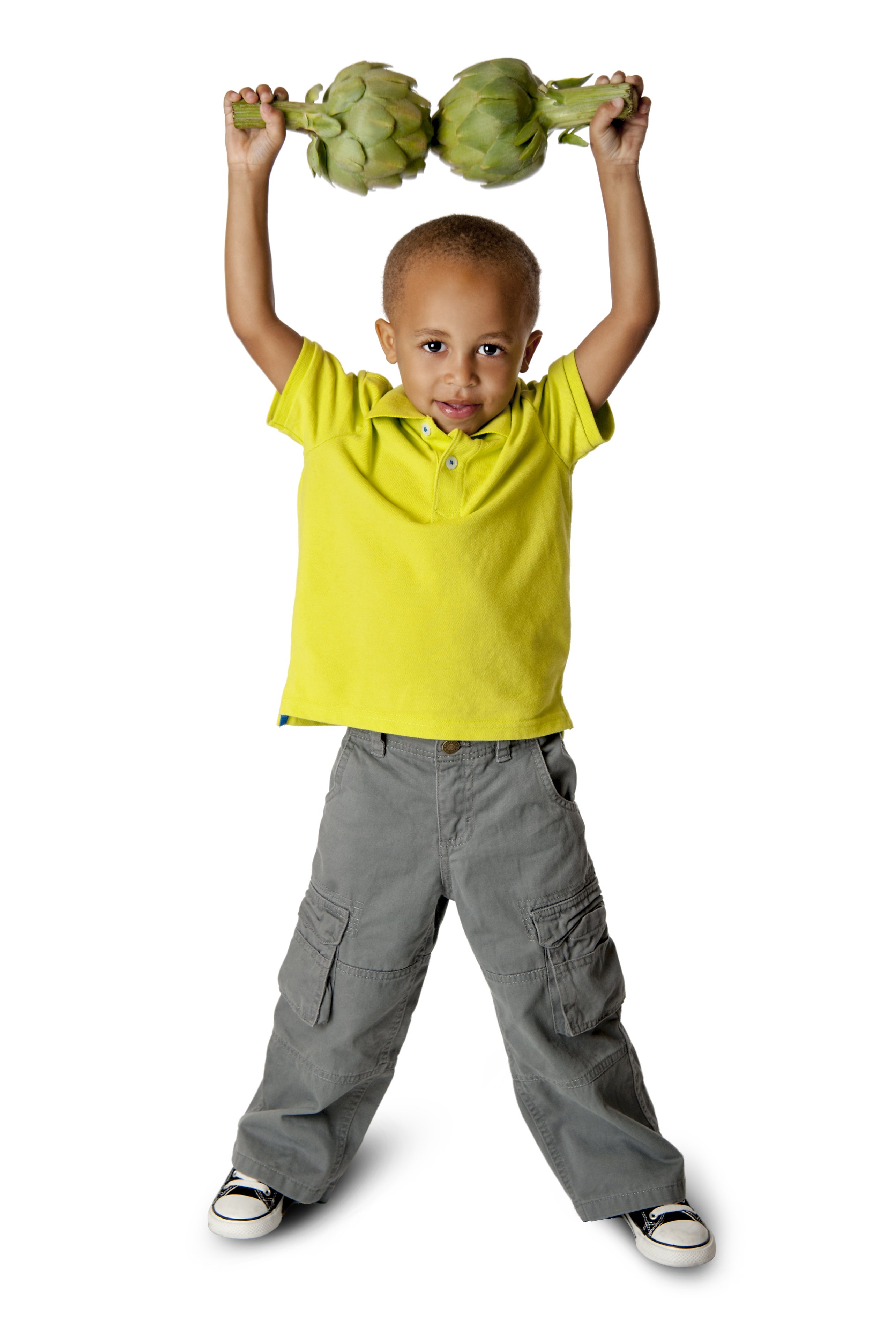 [Speaker Notes: Review information on slide with RAs]
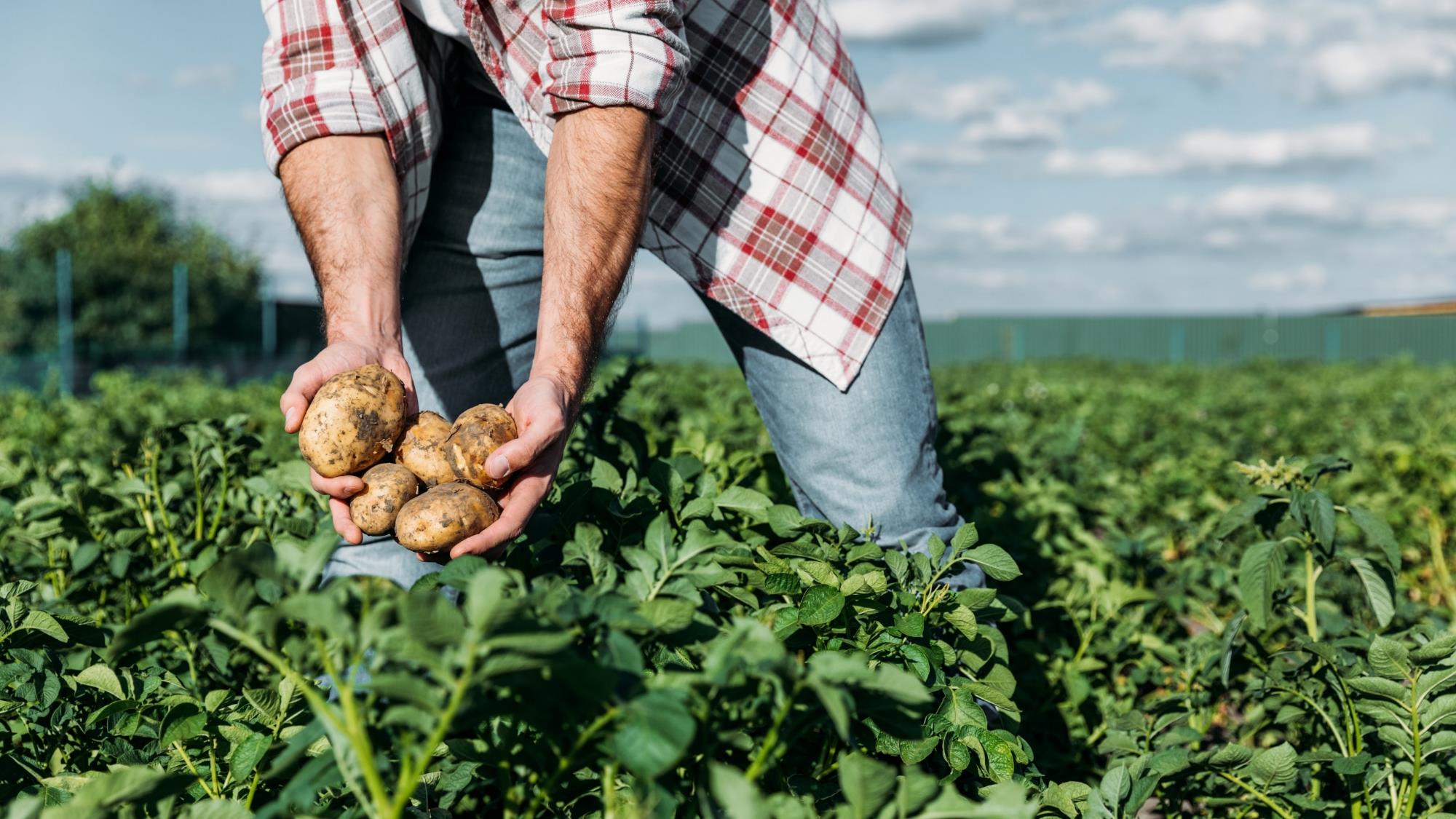 11
03
Processing Diversion Requests:
Extended Search
12
Training Portal Log-In
ESCs and RA Users Log In To WBSCM Training Environment 
 Login Required To Complete Assessment QuestionsURL: wbscmntrn.wbscm.usda.gov 


RA Training Environment Username and Password previously provided via e-mail.
Note the "ntrn" section of web address   
This indicates the training environment
[Speaker Notes: Highlight the difference between training environment vs. Production URLs. 
Production environment does not have the "ntrn" component in the web address.  
Logins previously provided via to RAs for training environment 
Log in to training environment will be different from login to username for live system which occurs after all required training is complete.]
13
Log On To WBSCM Training Environment
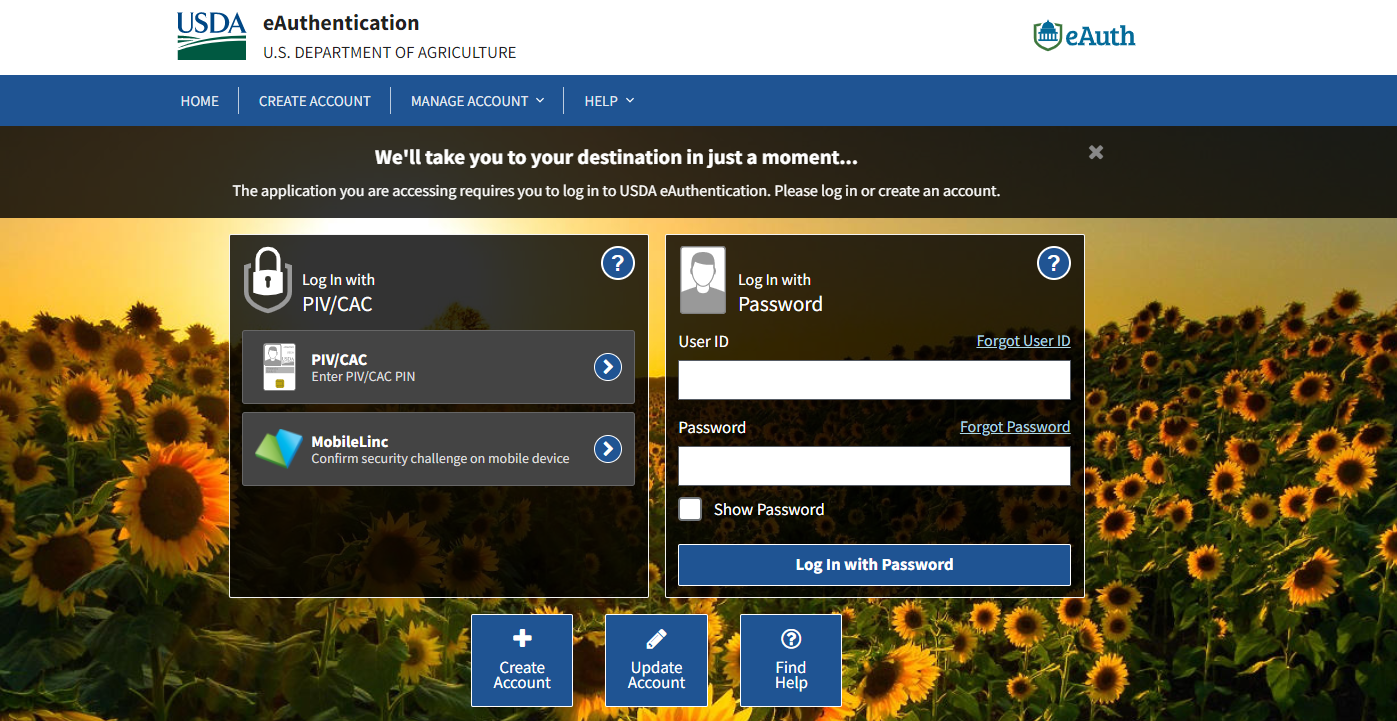 Enter Training User Login
traininguserinfo@training.org
Training Environment Login Page looks identical to Live Production Login Page. 
Bookmark training environment link to minimize login errors.
Enter training password
assigned.training.password
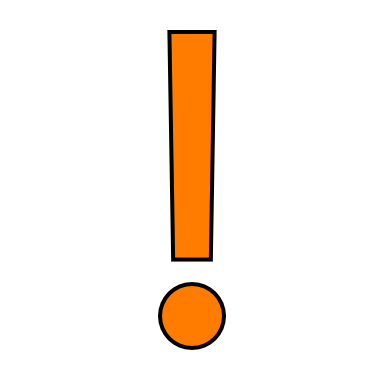 Click log in button
[Speaker Notes: TRAINER NOTE:
Training Environment and Live Production Log In Page will look the same.
If not completed in RA101, Bookmark training environment which includes “ntrn” in the URL.
Training environment logins will include no personal user information.
Each ESC region assigned their own set of training logins to distribute between RAs
The next slides will be a review of WBSCM RA view and reminder to check for new content.  Will be particularly helpful for those conducing training over multiple weeks.]
14
Training Environment Log-In
RA Training Environment View
NTRN icon signals training environment.
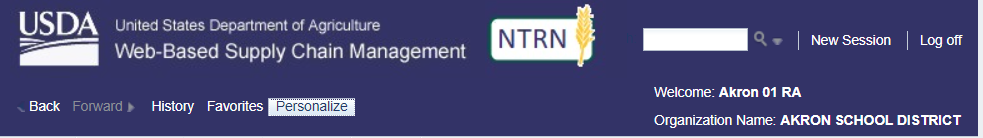 User and Organization Name
ESC Training Environment View
NTRN icon signals training environment.
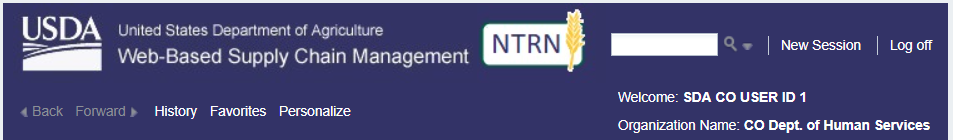 User and Organization Name
[Speaker Notes: User name and organization will show different user roles. Differences in navigation panels will be determined based on roles/level of access. Let participants know what NTRN stands for. (Training Environment)]
15
Check for New Content
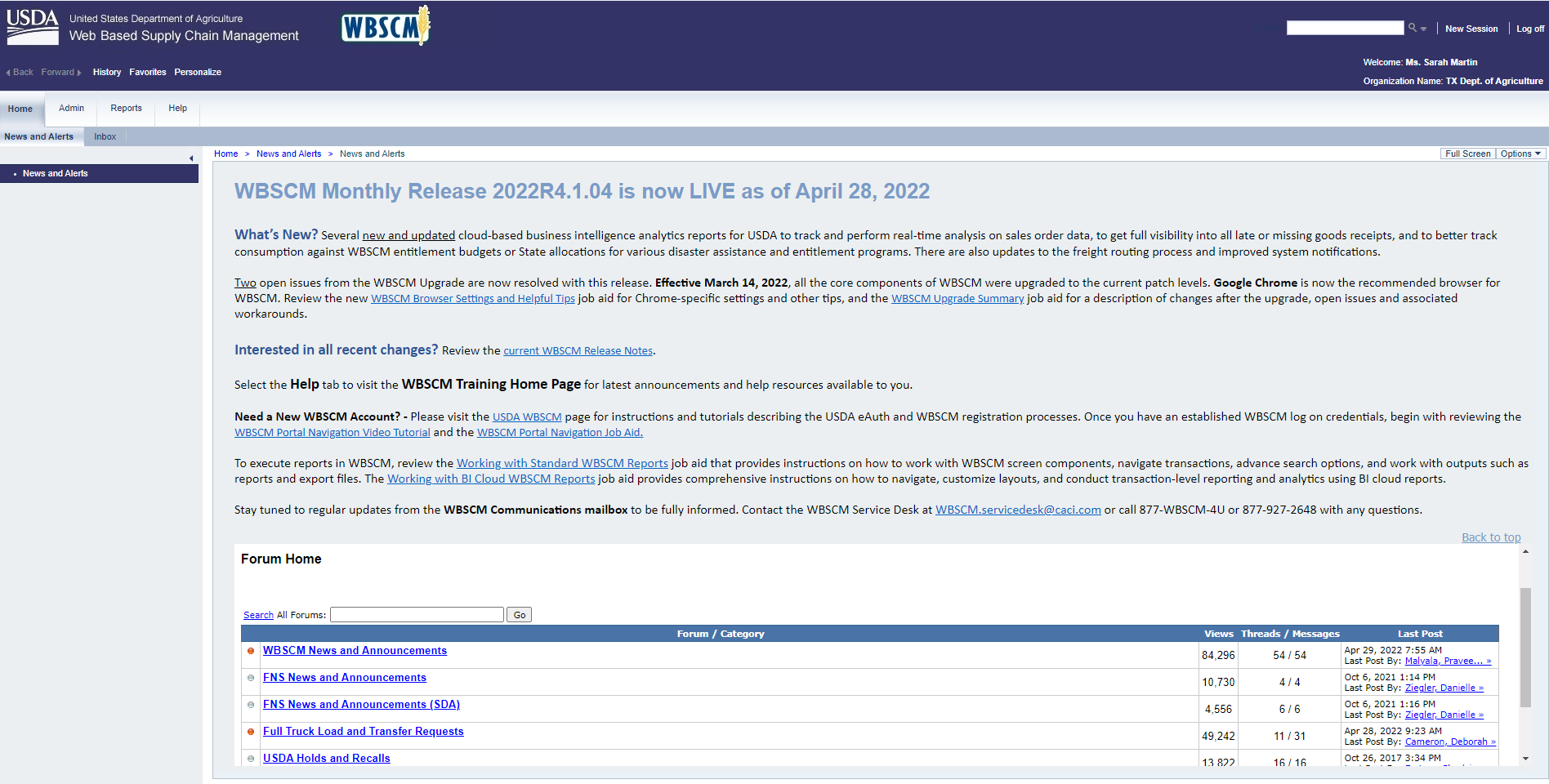 Check Forum for updates.
[Speaker Notes: Review importance of checking forum for updates/announcements when they have access to Live Production environment (for Pilot RAs=Jan 2023, for state-wide RAs=Jan 2024)]
16
Locate specific product by product number.
Create A New Requisition for Each Ship-To Location
Example:
Request #1  Processing Ship To Location #1
Request #2  Processing Ship To Location #2
Request #3  Processing Ship To Location #3
Locate specific product by product number.
[Speaker Notes: Review information on slide with RAs]
17
Processing via Extended Search
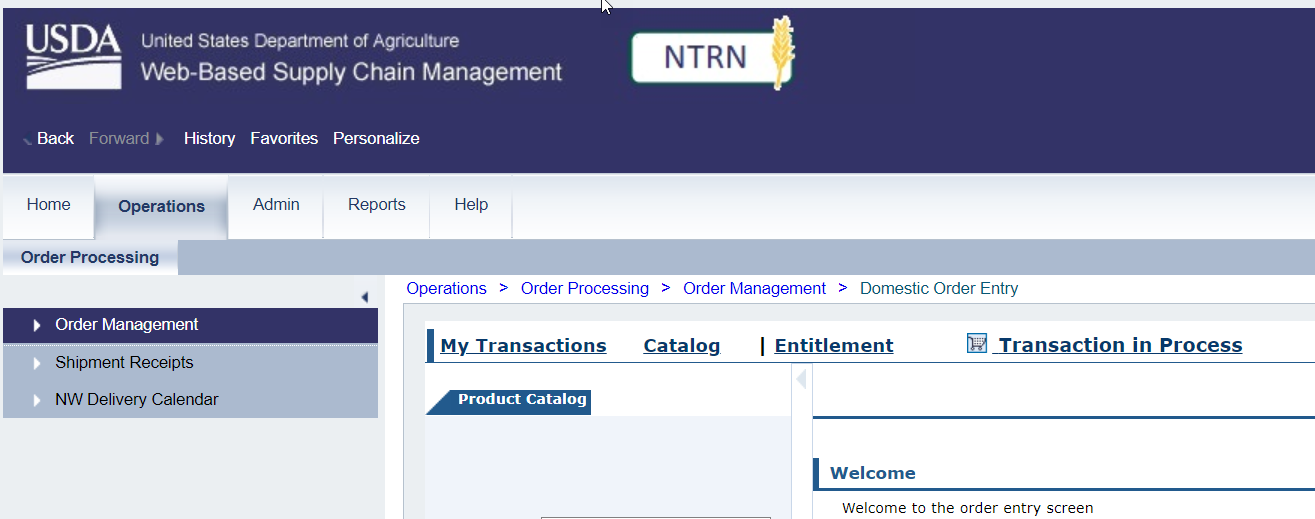 1
Click On Operations
Click On Order Management
2
[Speaker Notes: Follow the next set of steps on each slide to request Processing Diversion via Extended Search .

Order Managers will select the Operations module tab, then select Order Management from the Navigation Panel]
18
Processing via Extended Search
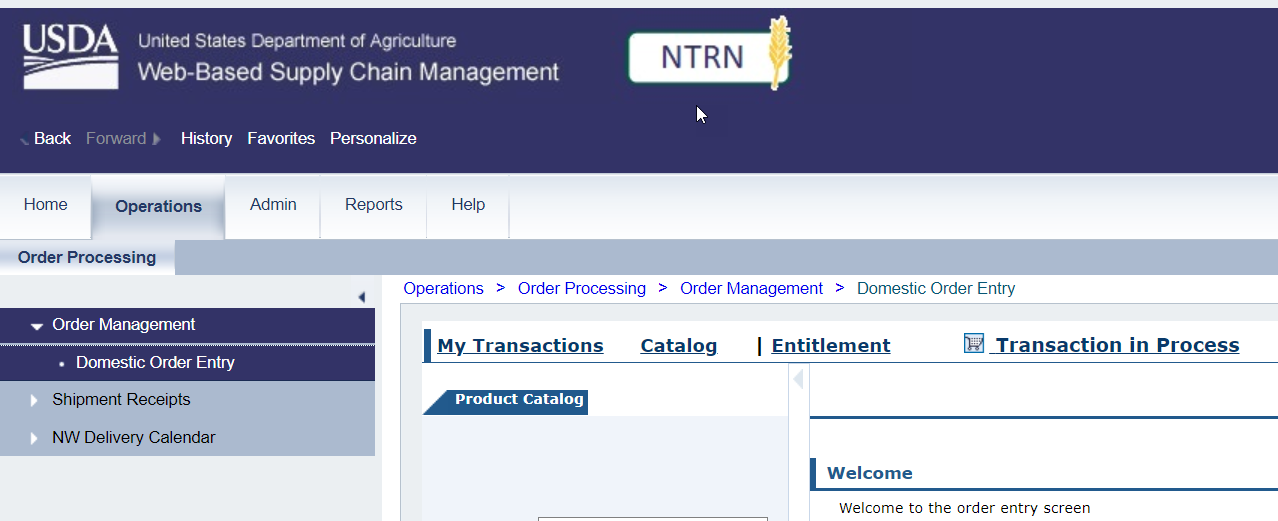 *Note: This part of the process is a request for materials. This is not an order submission.
Click On Domestic Order Entry
[Speaker Notes: NOTE: The Product Catalog Screen may auto-populate.
Click on Domestic Order Entry

At this point of the fulfillment process, RAs will request their foods to be delivered to their desired Ship-To destination of their state-approved, bid-awarded, selected Processor for Processing Diversion requests. TDA will submit those requests to USDA on their behalf.]
19
Domestic Order Entry Screen
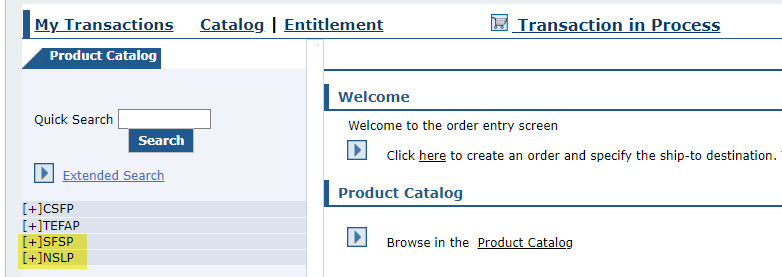 Main Content Area Showcasing Domestic Order Entry Screen
Programs will appear on Panel but will not be needed for Extended Search
[Speaker Notes: RAs will not need to select programs when creating requisition via Extended Search.

NOTE: Remind users that this is not an ORDER despite the name of the entry screen.  This is a REQUISITION for TDA to order on behalf of RAs/CEs.]
20
Domestic Order Entry Screen
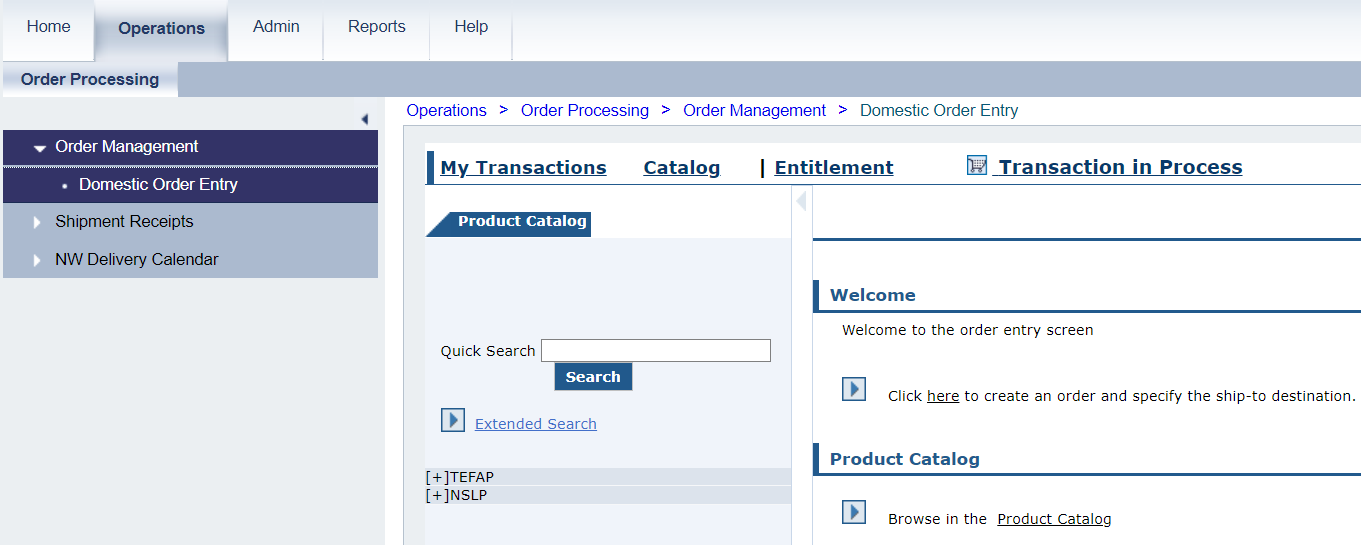 Hide Nav. Panel by clicking arrow
[Speaker Notes: To enlarge main content area, hide navigation panel by clicking arrow.]
21
Domestic Order Entry Screen
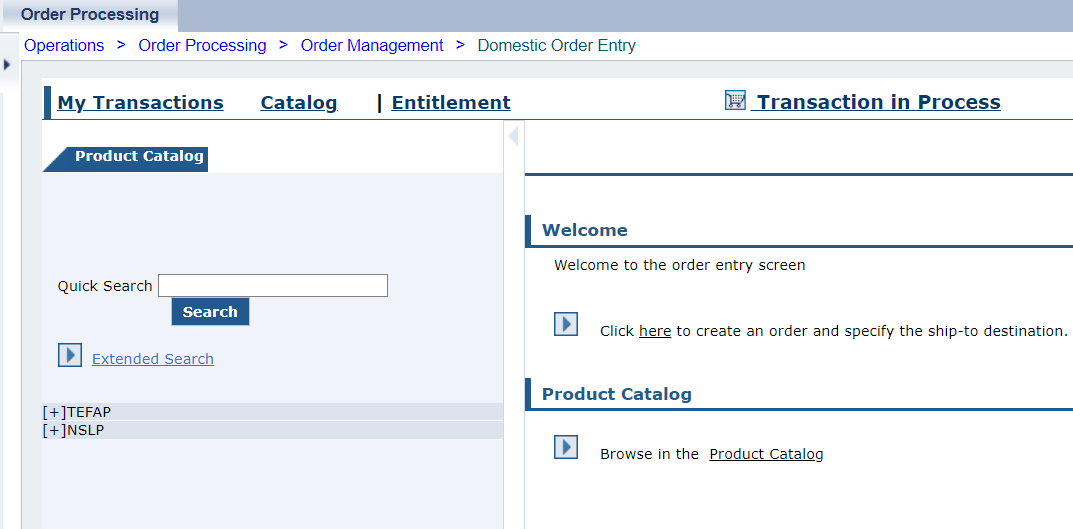 Domestic Order Entry Screen with Navigation Panel hidden.
[Speaker Notes: NOTE: Remind users that this is not an ORDER despite the name of the entry screen.  This is a REQUISITION for SDA to order on behalf of CEs.]
22
Processing Diversion via 
Extended Search
User needs to locate available products in catalog for requisition.
Locate specific Processing Diversion product via product number.
Browse catalog for available products.
[Speaker Notes: Review information on slide with RAs]
23
Processing Diversion via Extended Search
Not all processors receive all material/product numbers
Requesting processing items via catalog increases the risk of sending materials to the wrong processor
Requests for materials sent to the wrong processors will be cancelled
Use Extended Search to locate materials your bid-awarded processor can receive at their facility
CAUTION
[Speaker Notes: During the pilot, RAs who ordered processing items via catalog had a high proportion of materials sent to the wrong processor.
Those requests were cancelled and RAs were unable to make corrections or submit new requests to the correct processors]
24
Locate List of Approved Processors
Go to USDA Foods Processing Information page on SquareMeals
1
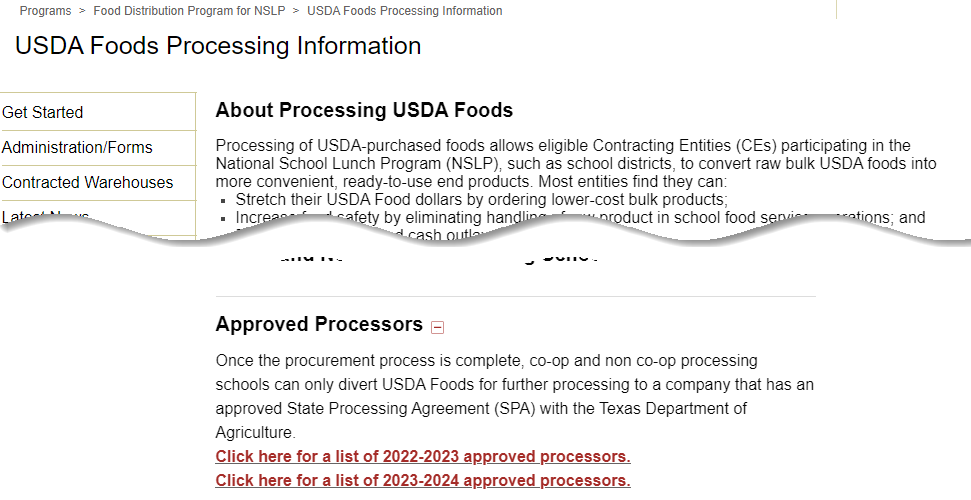 Scroll to “Approved Processors” section
2
Open list of approved processors
3
Locate specific product by product number.
[Speaker Notes: Before choosing materials to search for via Extended Search, reference the list of approved processors sheet found on the USDA Foods Processing Information page on SquareMeals (hyperlinked in slide—scroll down to Approved Processors section) to find material/product codes to send to bid-awarded processors. 
https://squaremeals.org/Programs/Food-Distribution-Program-for-NSLP/USDA-Foods-Processing-Information]
25
List of Approved Processors
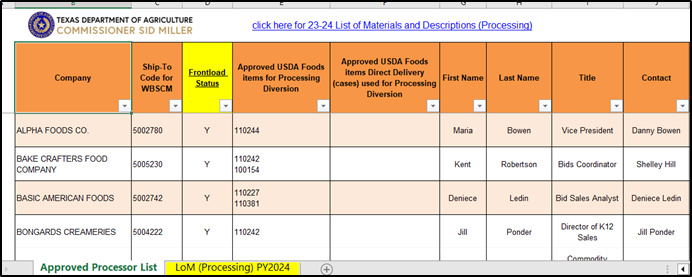 EXAMPLE:
Foster Farms used as bid-awarded processor
Find Material/Product Number accepted by your bid-awarded processor for further processing
1
2
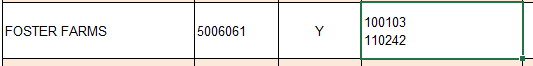 Find your bid-awarded processor
Locate specific product by product number.
[Speaker Notes: Find RA bid-awarded processor on spreadsheet
Locate product numbers accepted by bid-awarded processors.
Use these numbers to request via “Extended Search” (See next slides for directions)

NOTE: In this example, Foster Farms is used as the bid-awarded processor accepting material/product number 100103.
The LOM (Processing Tab) on this spreadsheet lists material descriptions for each material/product number.
Examples for extended search in the next slides will use 100103 Chicken Large Chilled Bulk]
26
Processing via Extended Search
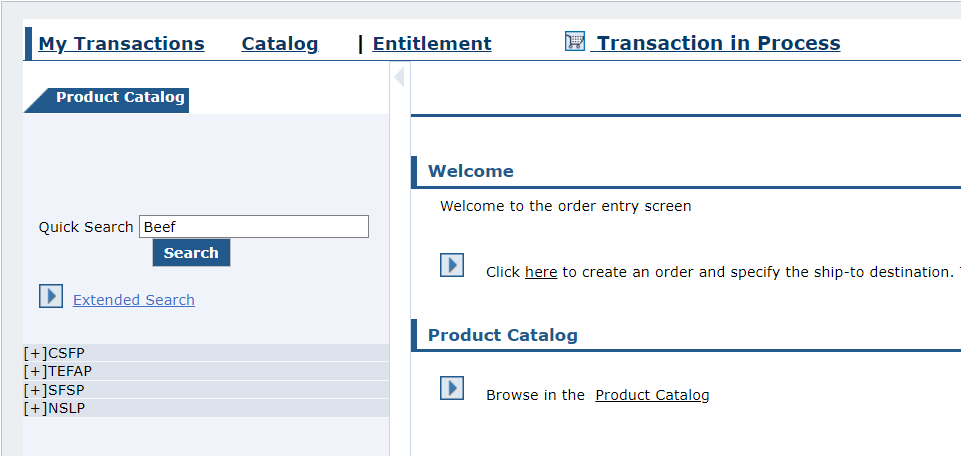 Click on “Extended Search”
3
Locate specific product by product number.
[Speaker Notes: RAs will use Extended Search to search processing items via material/product number from list of approved processors
Click on Extended Search to enter material/product numbers]
27
Processing via Extended Search
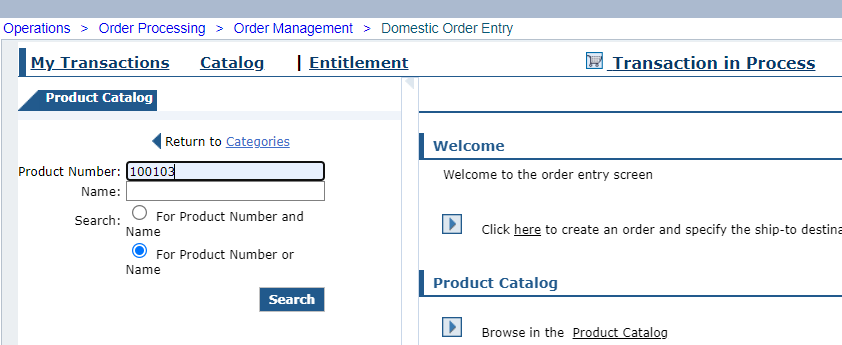 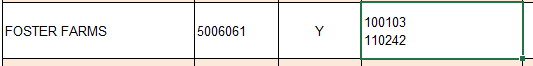 4
Enter Product Number
REMINDER: 
Use “List of Approved Processors” document to locate product numbers available for further processing by your bid-awarded processor.
Locate specific product by product number.
[Speaker Notes: Reference the List of Approved Processors Sheet found on the USDA Foods Processing Information page on SquareMeals (linked in slide). 
RAs should confirm the material code is accepted by their bid-awarded processor
Enter the product number in the Product Number fieldhttps://squaremeals.org/Programs/Food-Distribution-Program-for-NSLP/USDA-Foods-Processing-Information]
28
Processing via Extended Search
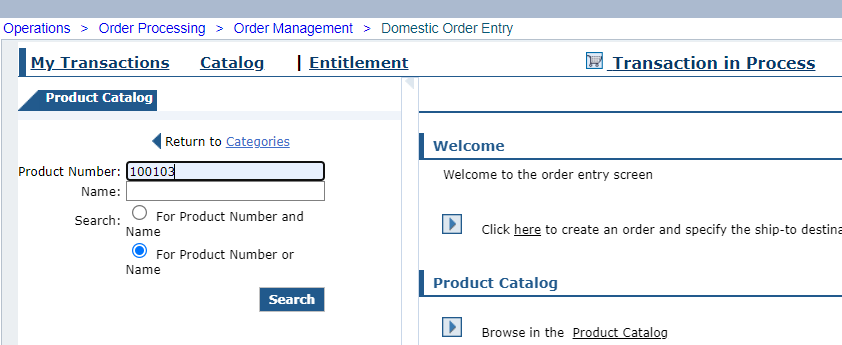 5
Click “Search”
Locate specific product by product number.
[Speaker Notes: Click Search to locate material

Reminder:
Reference the List of Approved Processors Sheet found on the USDA Foods Processing Information page on SquareMeals. https://squaremeals.org/Programs/Food-Distribution-Program-for-NSLP/USDA-Foods-Processing-Information]
29
Processing via Extended Search
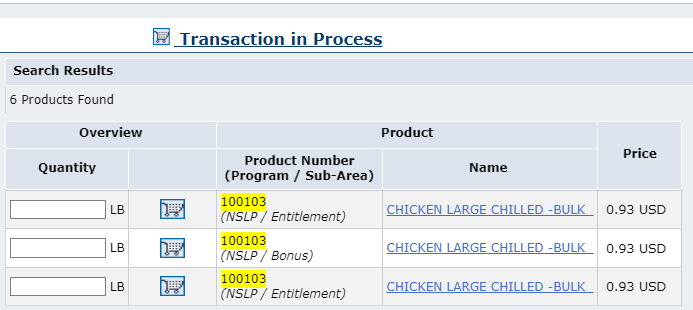 Confirm Program and Sub Area (NSLP, Entitlement, Bonus, etc.) before selecting line item.
6
Locate specific product by product number.
[Speaker Notes: (Note) Search results may include different programs and options. Refer to the Product Number (Program / Sub-Area) column  to select materials for the appropriate program when identifying which product(s) to order.]
30
Processing via Extended Search
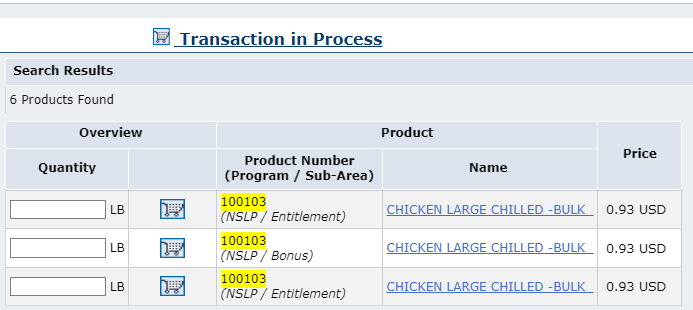 Quantity Column
Note the UoM (Unit of Measure) when entering quantities.
Example: LB (pounds)
Locate specific product by product number.
[Speaker Notes: Emphasize importance of reviewing and confirming unit of measure]
31
Processing via Extended Search
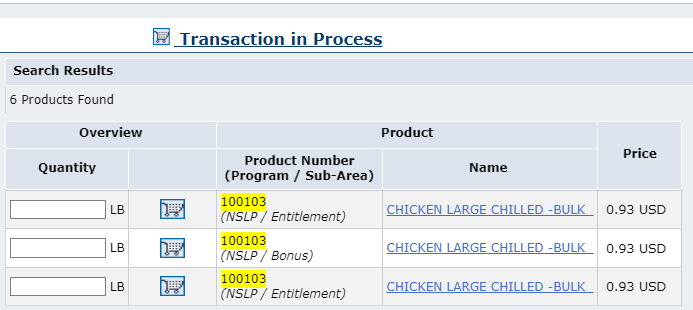 Product Name Column 
Lists product/material name and details
Locate specific product by product number.
[Speaker Notes: The next slides will review each column with descriptive information for each column.]
32
Processing via Extended Search
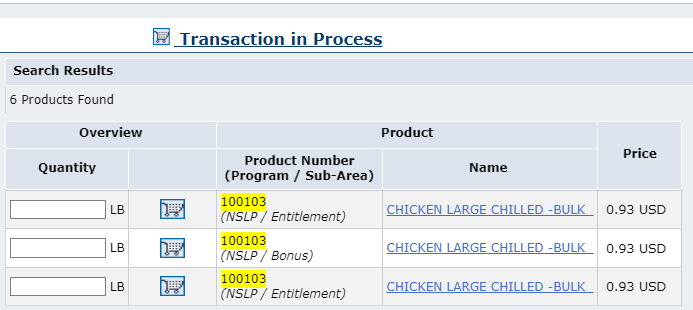 Price Column 
Lists product material price per UoM (Unit of Measure in Cases or Lbs.).
Locate specific product by product number.
[Speaker Notes: Review information on slide with RAs]
33
Processing via Extended Search
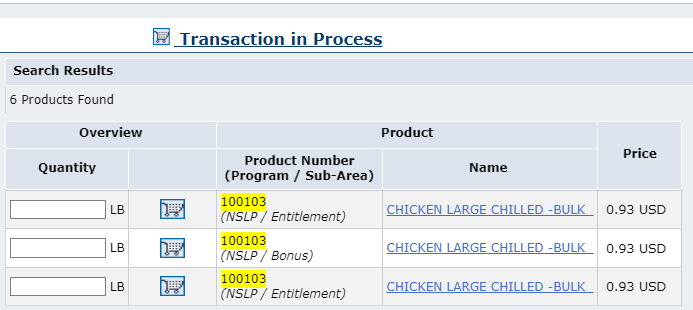 Do not enter a value in Quantity field.
Leave blank
Locate specific product by product number.
[Speaker Notes: Review information on slide with RAs]
34
Processing via Extended Search
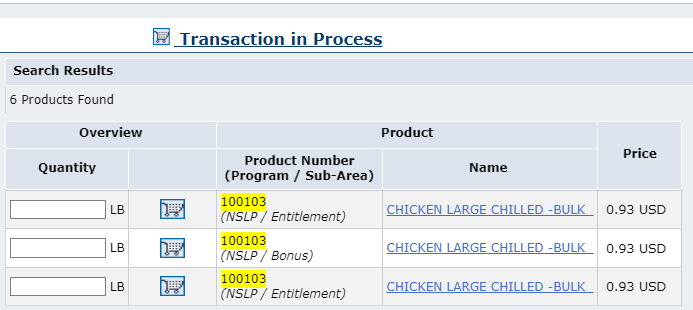 Click Shopping Cart icon next to desired product to view details and available delivery dates
Click here
Locate specific product by product number.
[Speaker Notes: Review information on slide with RAs]
35
RA-Assessment:
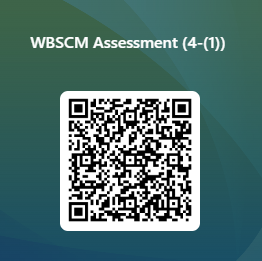 Scan QR Code to access the assessment or click/type in the link below in your browser.
https://forms.office.com/r/DdcmVGMDQS
[Speaker Notes: RAs should complete this assessment question as part of required training.
RAs can access the question and select the appropriate response by using devices to access the QR code or by using the link on the slide.]
36
Processing via Extended Search
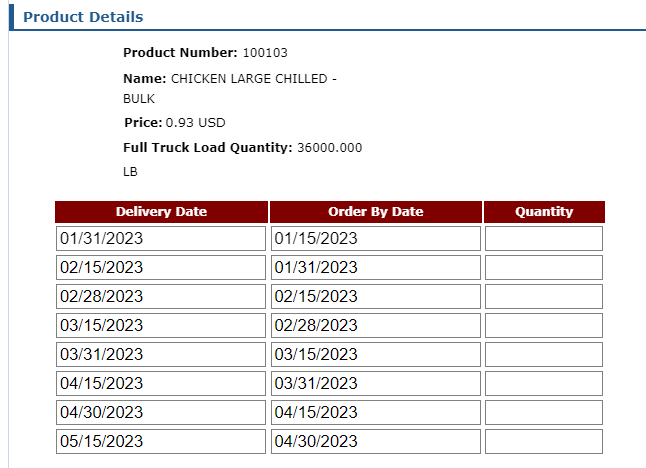 Product Details
Scroll if needed to see all available dates
Locate specific product by product number.
[Speaker Notes: Product details is an at a glance way for someone to factor what they are ordering. RAs can select multiple delivery dates to the RA selected Ship-To (Processor for Processing Diversion requests)]
37
Processing via Extended Search
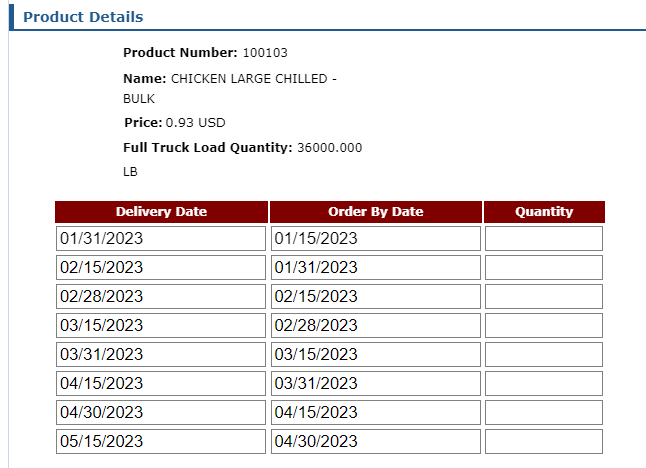 Delivery Date  
Range of dates when commodities may be delivered to selected Deliver To/Ship-To destination (Processor for Processing Diversion).  
Pre-populated/not editable.
Locate specific product by product number.
[Speaker Notes: Delivered to Ship-To Destination (Processor for Processing Diversion requests)
These dates are not editable. 
RAs should spread out their processing diversion requests and delivery dates throughout the year.]
38
Processing via Extended Search
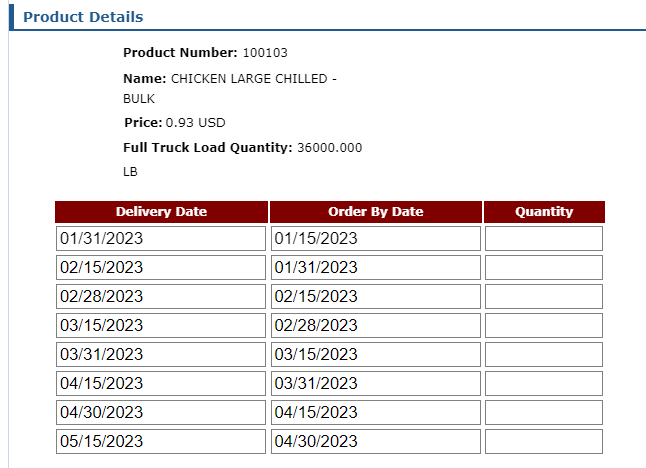 Order By Date 
Last date to submit request for the corresponding Delivery Date.
Pre-populated/not editable.
Locate specific product by product number.
[Speaker Notes: This column lets RAs know the date materials should be ordered to meet the corresponding desired delivery date]
39
Processing via Extended Search
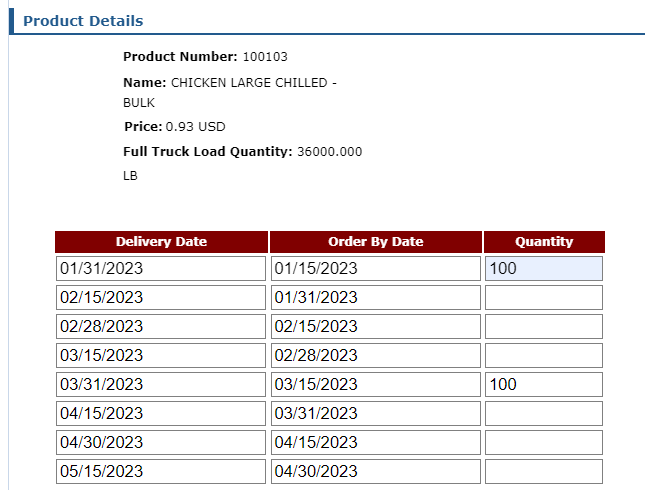 Quantity 
Add desired Quantity in the field next to the desired Delivery Date/Order By Date pair(s).
Locate specific product by product number.
40
Processing via Extended Search
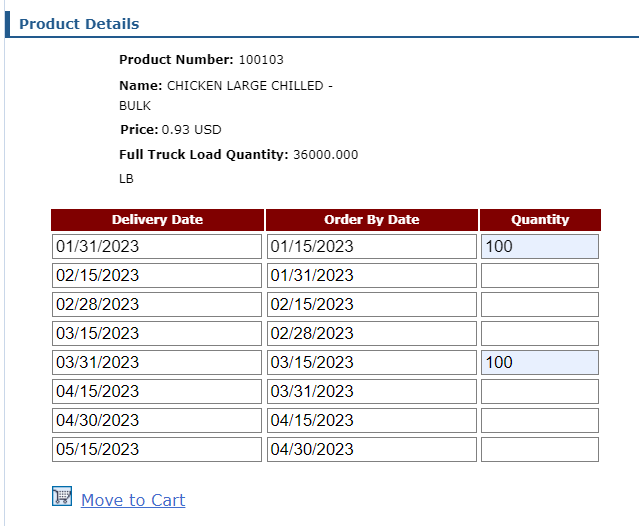 Click Move to Cart to add selected product quantities
Locate specific product by product number.
[Speaker Notes: Review information on slide with RAs]
41
Processing via Extended Search
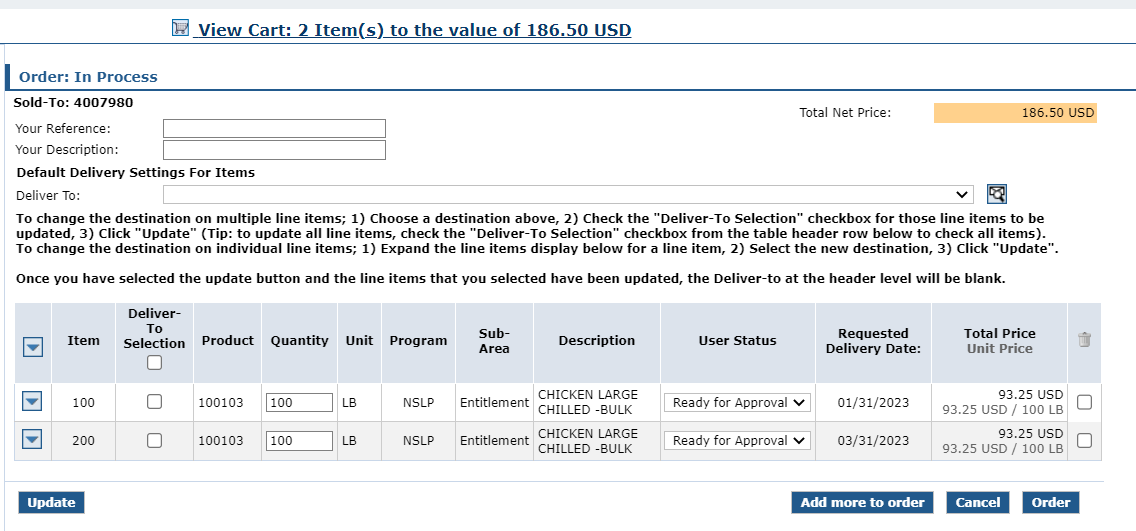 Portal returns to Domestic Ordering Screen

View Cart summarizes items added
Locate specific product by product number.
[Speaker Notes: (Note) A summary at the top of the screen displays the number and total value of products contained in the shopping cart.]
42
Limited Delivery Date Items
Limited Delivery Dates May Appear For Some Processing Products

Follow Guidance For These Products In The Next Slides
Browse catalog for available products.
[Speaker Notes: USDA may provide limited delivery dates for some products due to procurement.

Guidance and example for how to request commodity with limited delivery dates is provided on the next slides]
43
Limited Delivery Date Items
Some - not all - processing products have limited delivery dates shown (due to USDA procurement)
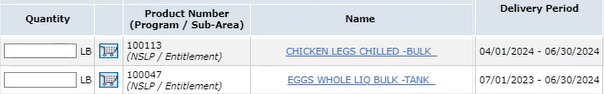 Limited
Typical
Browse catalog for available products.
[Speaker Notes: EXAMPLE: Product Number 100113 lists limited range of delivery period dates in comparison to the typical 12-month range.
Note the limited dates list 04/01/24-06/30/21
The next slides will provide guidance on how to request quantities for the limited dates.]
44
Limited Delivery Date Items
FOR THESE LIMITED DATE ITEMS ONLY:​ 
 Enter total volume of pounds needed for entire school year in first available delivery date 
Requests for end products from processor based on RA’s schedule needs remain the same.
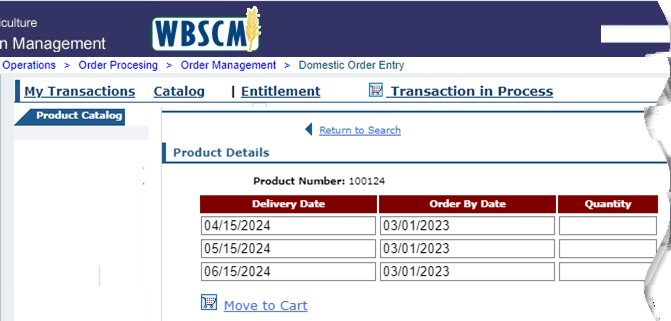 100113
LIMITED DELIVERY DATES
Enter total pounds desired for entire school year
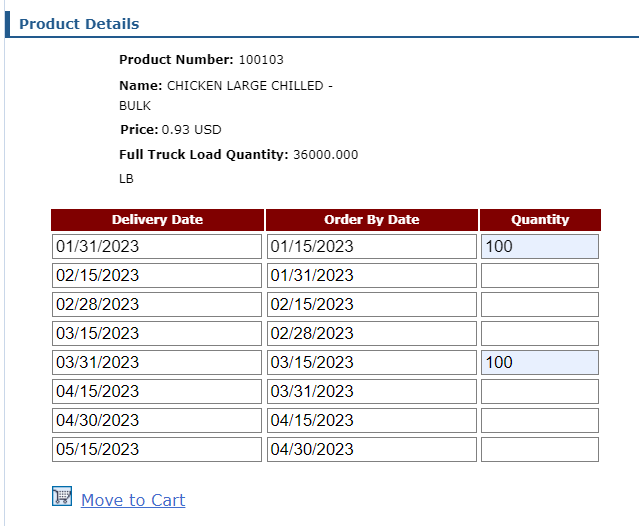 Browse catalog for available products.
[Speaker Notes: For limited delivery date items ONLY, enter the total volume of pounds needed for the entire school year in the first available delivery date
This WILL NOT change the method in which RAs request their end products from their processors
RAs will continue to request end products from their processors based on their schedule needs]
45
Limited Delivery Date Items
EXAMPLE: 
5500 pounds desired for entire school year
Number of total pounds will vary based on RA organization size and needs​
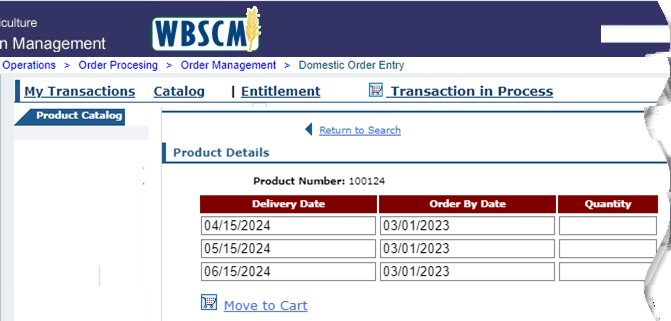 100113
LIMITED DELIVERY DATES
Enter total pounds desired for entire school year
5500
Click Move to Cart to add selected product quantities
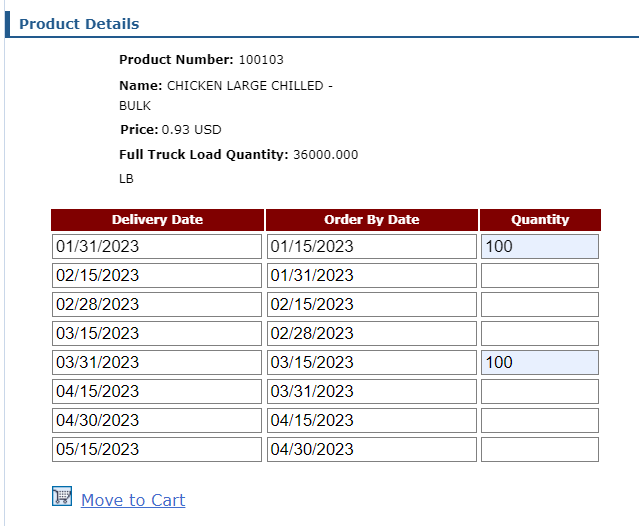 Browse catalog for available products.
[Speaker Notes: Example:
If 5500 pounds of Chicken Legs Chilled-Bulk 100113 are needed for the entire school year, RAs will enter the total amount in the Quantity field for the FIRST delivery period available in the limited range of dates.
Once total pounds are entered, click Move to Cart]
46
Processing via Extended Search
Repeat Extended Search With Other Specific Product Numbers Available for Your Bid-Awarded Processor
Locate specific product by product number.
47
Domestic Requisition In Progress
Click View Cart link to review request.
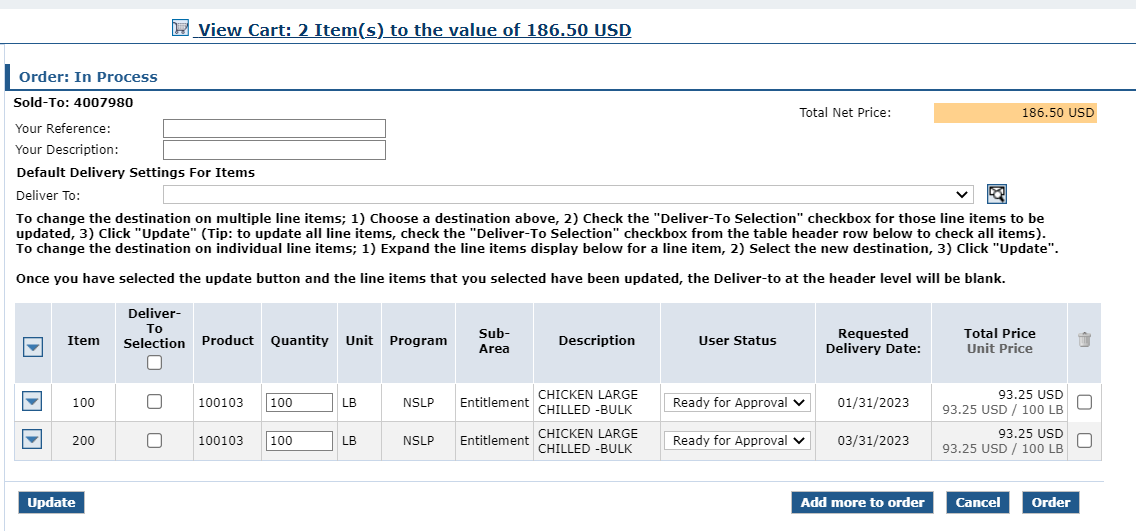 Cart will not save if:
system times out
user logs off before clicking Order.
Locate specific product by product number.
[Speaker Notes: Once all materials are listed for the desired processor select View Cart to select Ship-To location and save the requisition as a draft.
Remember, RAs will create a new processing request/requisition for each individual processor]
48
Add Descriptive Information
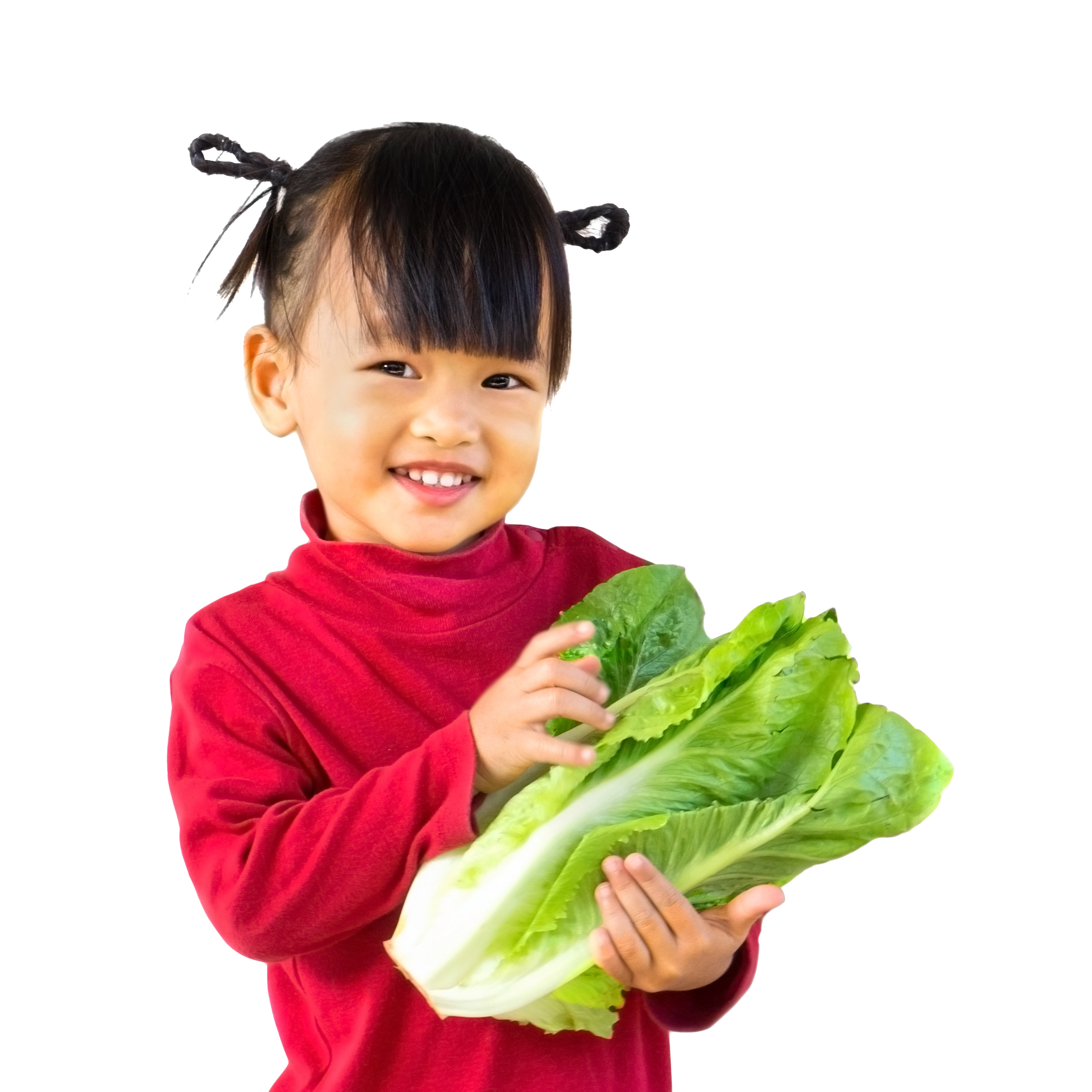 Reference & Description
RAs can add descriptive information to each requisition for easier identification and clarification later in WBSCM.
[Speaker Notes: Review information on slide with RAs]
49
Domestic Requisition In Progress
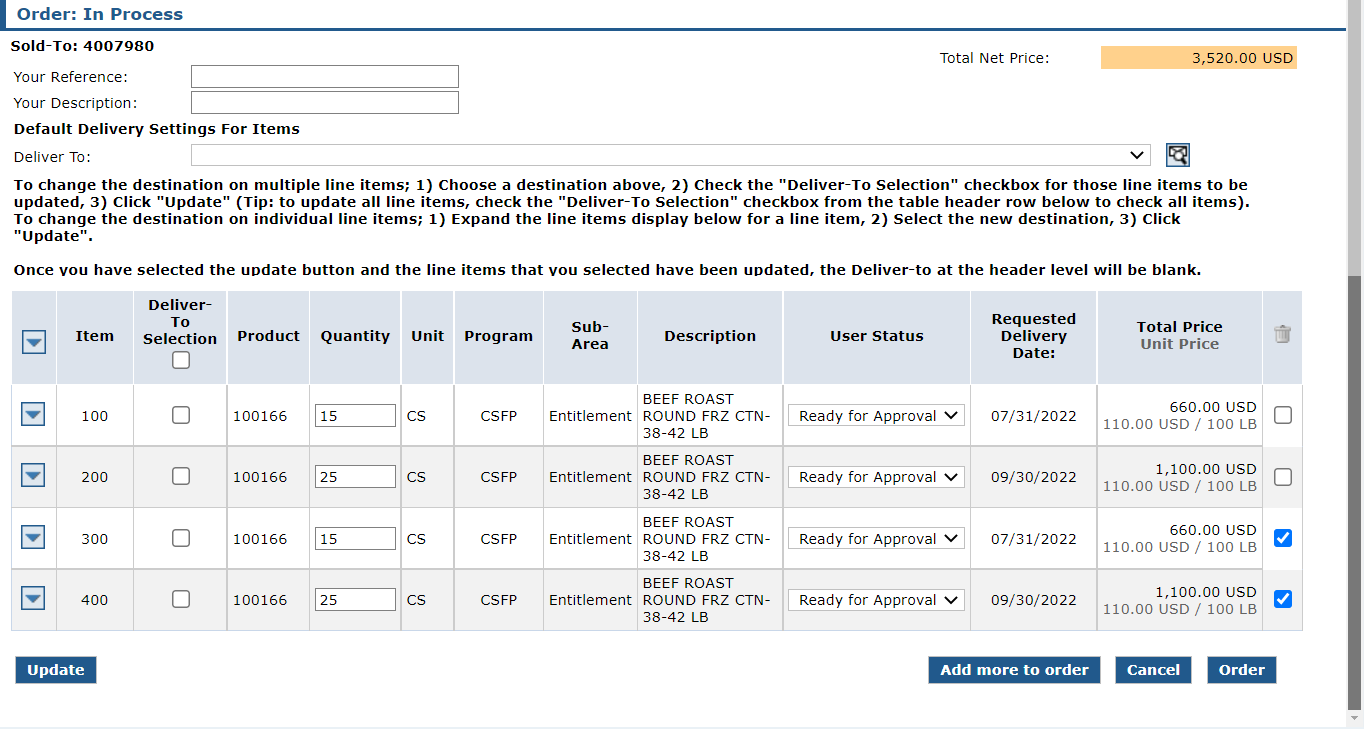 Optional: Complete Your Reference
Your Reference allows further clarification by referring to other relevant information.
Locate specific product by product number.
[Speaker Notes: This field is optional but may be helpful for record keeping and tracking]
50
Domestic Requisition In Progress
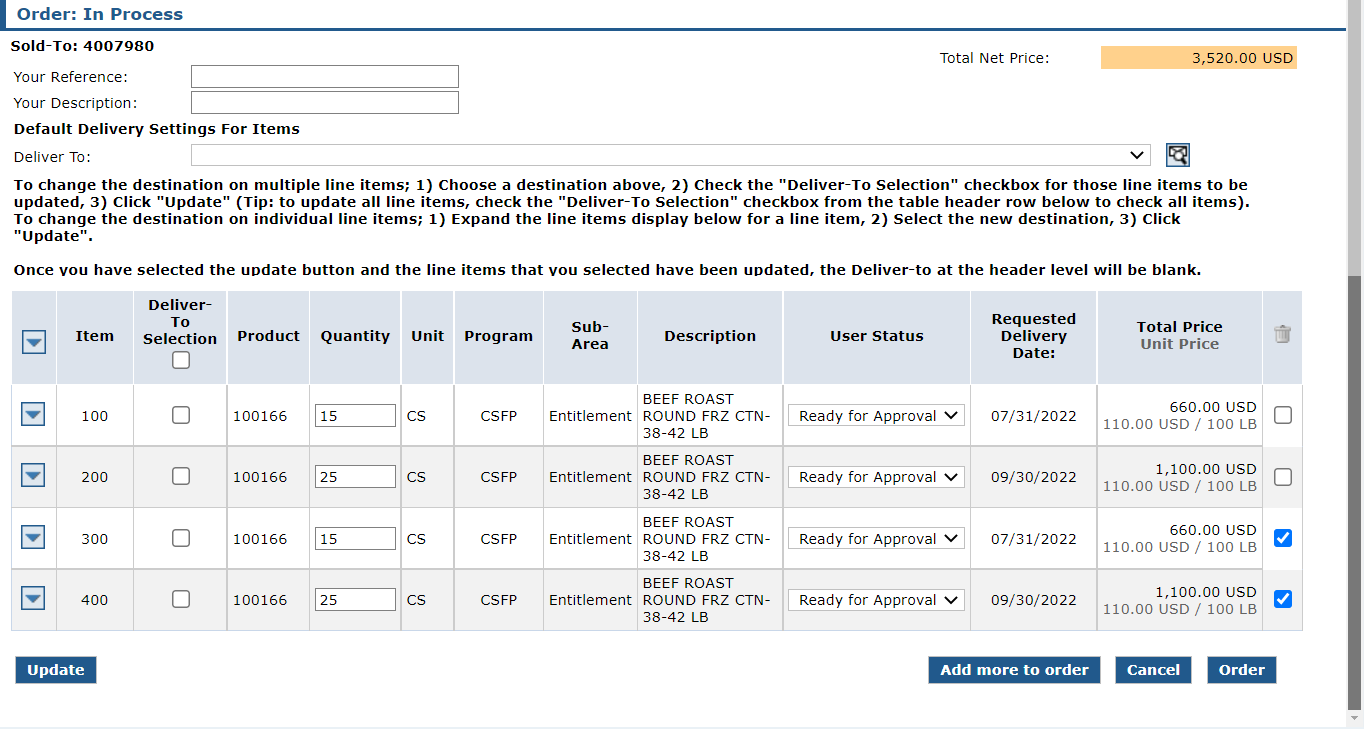 Optional: Your Description
Your Description is a free text field describing the requisition.
Locate specific product by product number.
[Speaker Notes: The Description field is also optional, but may be helpful to determine what products or ship-to locations are found in the specific requisition.
Ex: May list 
Commodity groups i.e. chicken, etc.
Processor location, i.e. Tyson, etc.]
51
Domestic Requisition In Progress
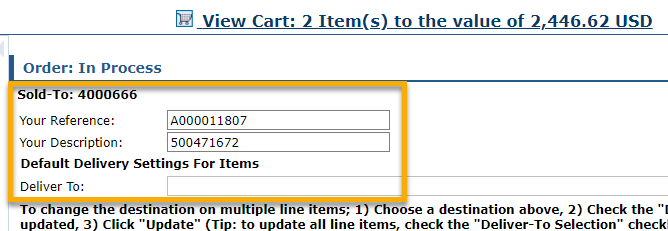 Example
Your Reference: A000011807
Your Description: 500471672
Locate specific product by product number.
[Speaker Notes: Optional fields are alpha-numeric
RAs can use these fields in a way that best works for them and their record keeping and tracking.]
52
Domestic Requisition In Progress
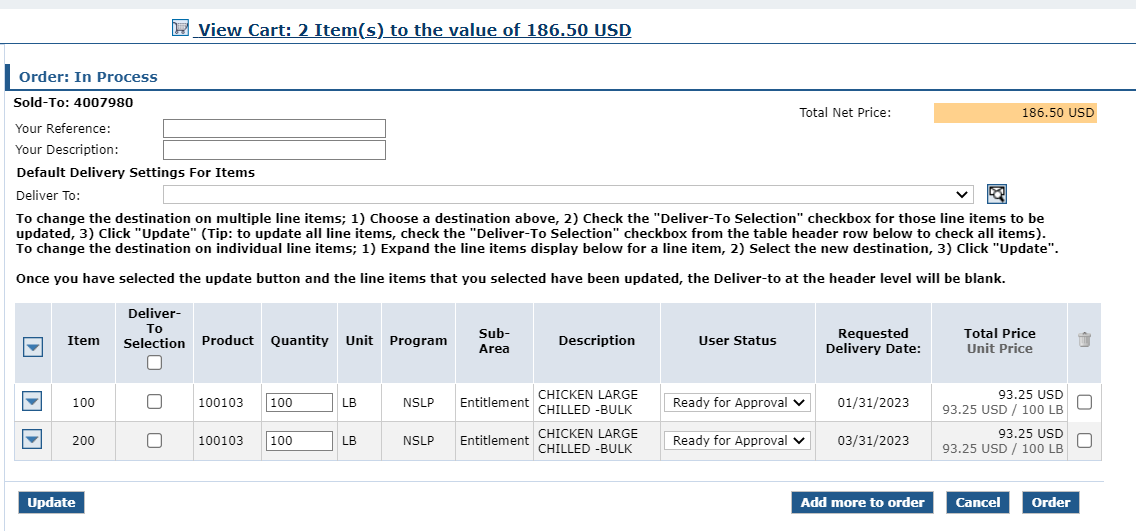 Click Update
Locate specific product by product number.
[Speaker Notes: To save updated fields in the Order In Process screen, click update to save new or edited information.]
53
Domestic Requisition In Progress
Oops!
Need to remove an item?
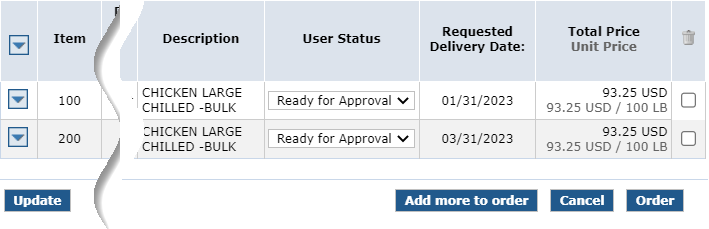 Check the boxes next to materials to remove.
Click update to remove materials.
Locate specific product by product number.
[Speaker Notes: To delete an item, first click the checkbox in the trash can icon column for the line item you want to remove
Then click update to remove the materials.]
54
RA-Assessment:
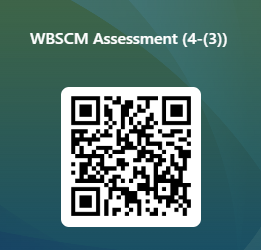 Scan QR Code to access the assessment or click/type in the link below in your browser.
https://forms.office.com/r/MX6gsdAk8c
[Speaker Notes: RAs should complete this assessment question as part of required training.
RAs can access the question and select the appropriate response by using devices to access the QR code or by using the link on the slide.]
55
Select Ship-To Destination
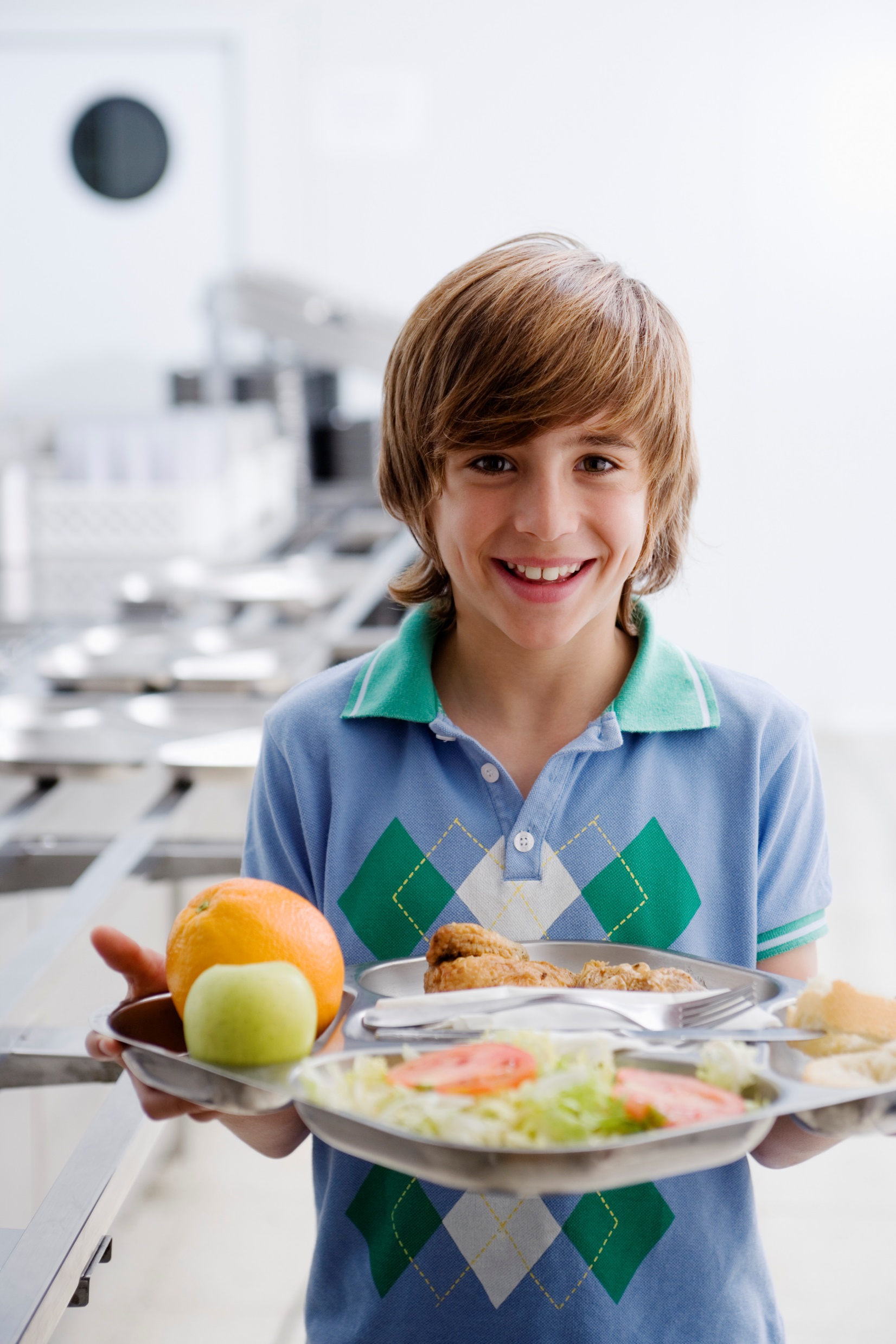 Apply All
All line items of goods in the cart will have the same Deliver To/Ship-To location.
[Speaker Notes: Each requisition should have material sent to one ship-to location.
This allows RAs to simplify the selection of ship-to locations and allows for a more efficient “check out”.

Example:
Request 1=  Location 1: Tyson
Request 2 = Location 2: Land O’ Lakes
Request 3 = Peterson Farms]
56
Deliver To/Ship-To
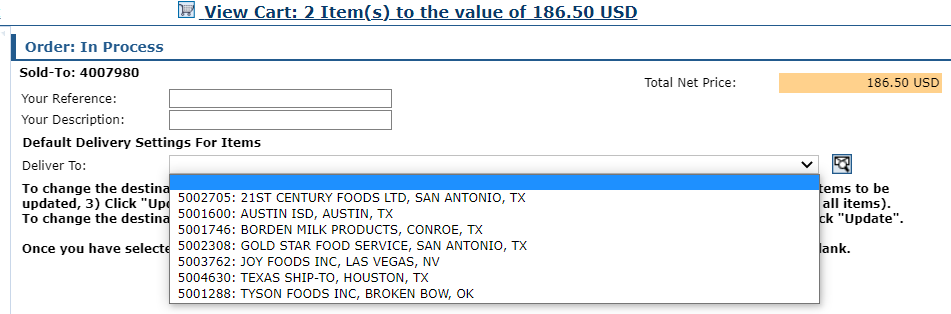 Click arrow to select Deliver To/Ship-To
Locate specific product by product number.
[Speaker Notes: Underneath the reference and description sections, the Deliver To section will be used to select desired Ship-To locations (Processor for Processing Diversion)
Note: Emphasize the importance of slowing down and confirming which Ship-To is desired and selected
Warehouses and processors will all be listed together
Take care that RAs do not click too quickly and choose the location above or below the one desired.]
57
Deliver To/Ship-To Apply All
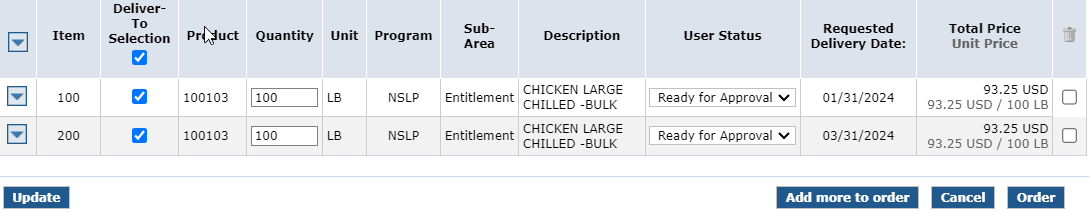 To apply Deliver To/Ship-To location to all line items, click Deliver To Selection check box in header
Locate specific product by product number.
[Speaker Notes: Select the checkbox under the Deliver To Selection header to select all.]
58
Deliver To/Ship-To Apply All
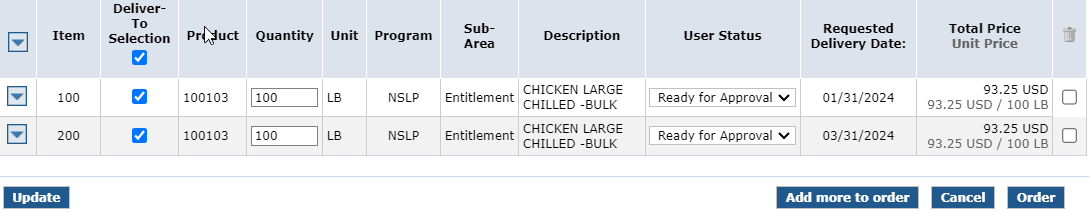 Click Update
Locate specific product by product number.
[Speaker Notes: Click update to attach the Processor previously chosen in the Deliver To drop down to all the line items]
59
Update Draft Status
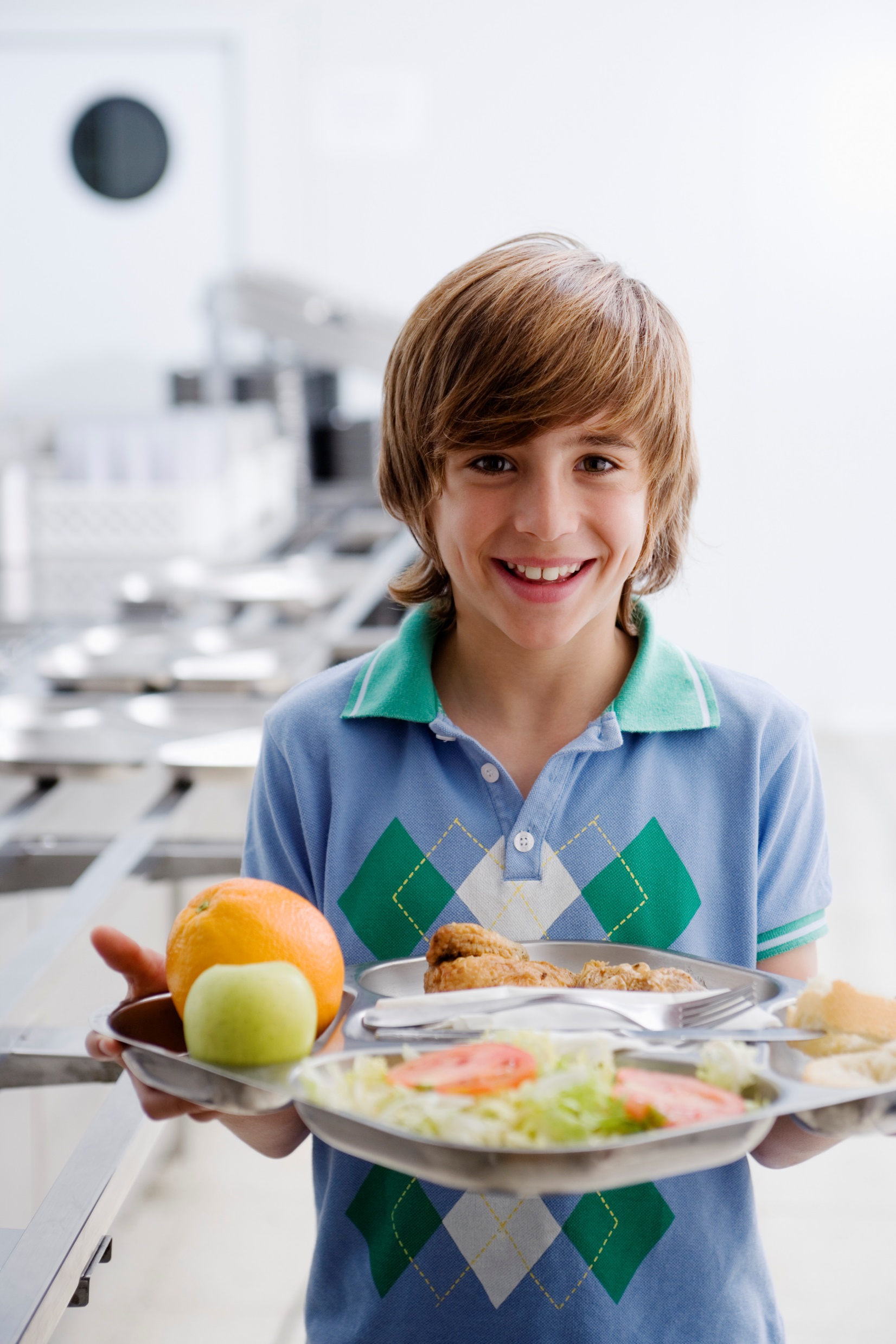 Update To Draft 
Update Requisitions to Draft Status to conduct Quality Assurance
[Speaker Notes: Best practice: All requisitions will be updated to Draft status to save for Quality Assurance checks before submitting to TDA as Ready for Approval]
60
Update Draft Status
1
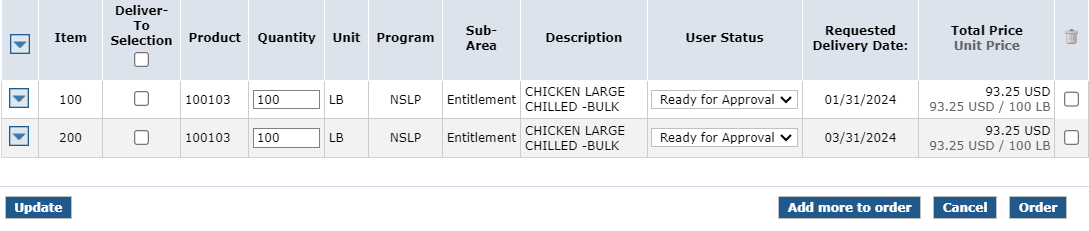 Mark requisition as Draft to conduct QA (Quality Assurance Check)  
Change “User Status” from “Ready for Approval” to “Draft” status for each line item
Locate specific product by product number.
[Speaker Notes: RAs will change the User Status for each line item from Ready for Approval to Draft in order to conduct Quality Checks]
61
Update Draft Status
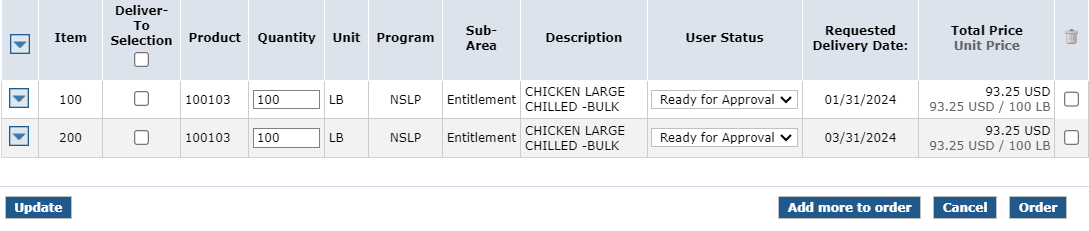 2
Click dropdown arrow for each item
Click dropdown arrow for each line item to change to “Draft” status
Locate specific product by product number.
[Speaker Notes: To change the User Status, Click on the dropdown arrow for each line item.]
62
Update Draft Status
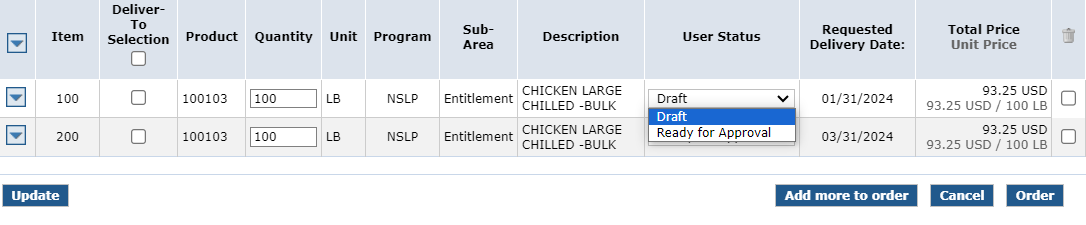 Select “Draft”
3
Select “Draft” from dropdown menu
Locate specific product by product number.
[Speaker Notes: Select Draft from the dropdown menu.
Repeat for each line item.]
63
Update Draft Status
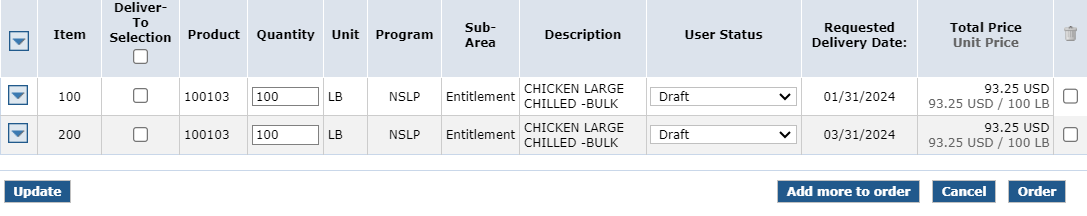 4
Confirm User Status for every line item is set to “Draft”
Locate specific product by product number.
[Speaker Notes: RAs should double check that each line item in the requisition has been changed to Draft]
64
Update Draft Status
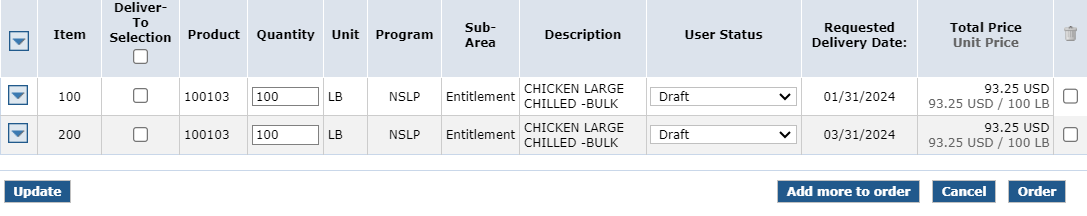 Click Update
5
Click “Update” to save each line-item status as “Draft”
Locate specific product by product number.
[Speaker Notes: To save the updates for the User Status, RAs should click Update]
65
Submit Requisition As Draft
Click “Order” to save as Draft
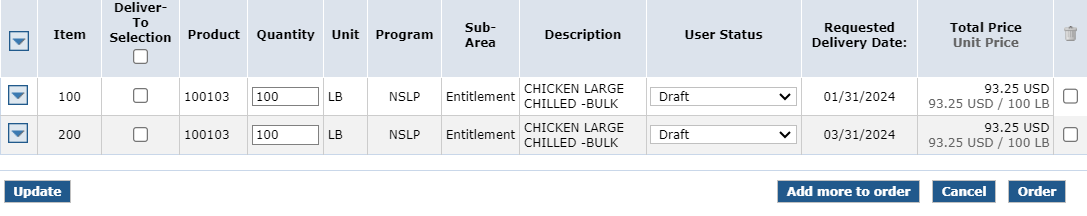 6
*Note:  
TDA cannot review requisitions in Draft
Locate specific product by product number.
[Speaker Notes: Click “Order” to save the requisition as a draft. 
This is NOT an order at this point in the process despite the “Order” button name.
Note*
TDA cannot submit requisitions in Draft Status to USDA

The upcoming slides include:
Best practice process includes RAs conducting Quality Assurance checks for requisitions in Draft Status to minimize errors before submitting as Ready for Approval to TDA
Once quality assurance checks are complete, all requisitions must be updated and marked as Ready for Approval and submitted to TDA]
66
Submit Requisition As Draft
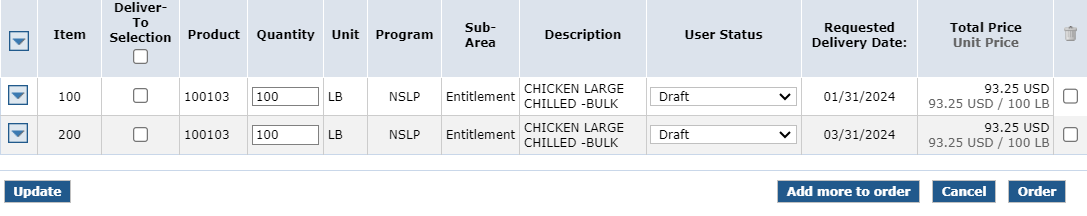 When Requisitions Are in Draft Status:
Requisitions have not been submitted to TDA
TDA cannot order any materials in “Draft”
Total price does count against entitlement balance.
Locate specific product by product number.
[Speaker Notes: Note:
When requisitions are submitted/saved as Draft, Entitlement balances will reflect the total price for each request in Draft Status.]
67
Submit Requisition As Draft
Click OK button in pop-up window to confirm.
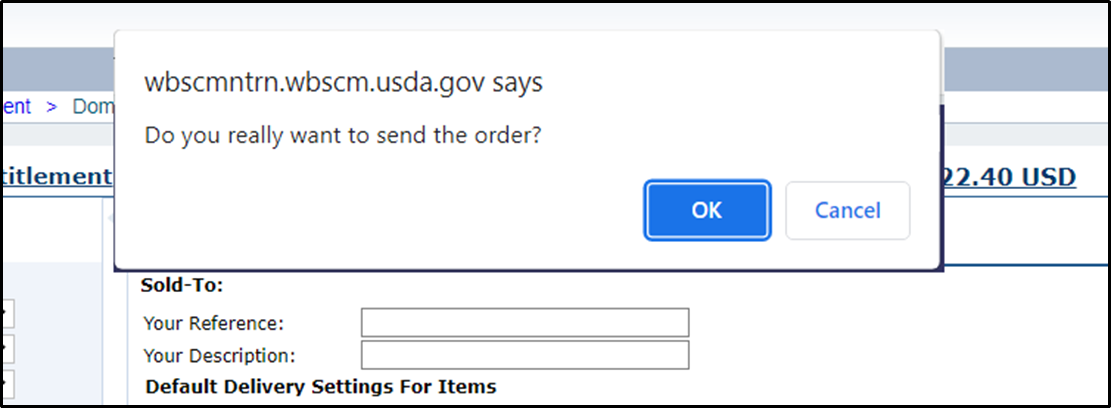 7
*Note:  
Clicking “OK” saves the requisition as a Draft
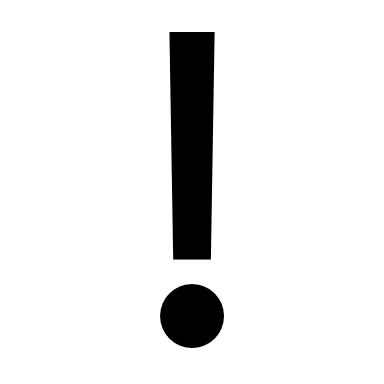 Locate specific product by product number.
[Speaker Notes: Click Ok to save the request as Draft
TDA does not have the ability to process any requests in Draft Status
RAs should conduct Quality Checks before updating requests to Ready for Approval for TDA review.]
68
Requisition Draft Receipt Confirmation
Status marked as Draft

Has not been submitted to TDA
Confirmation appears
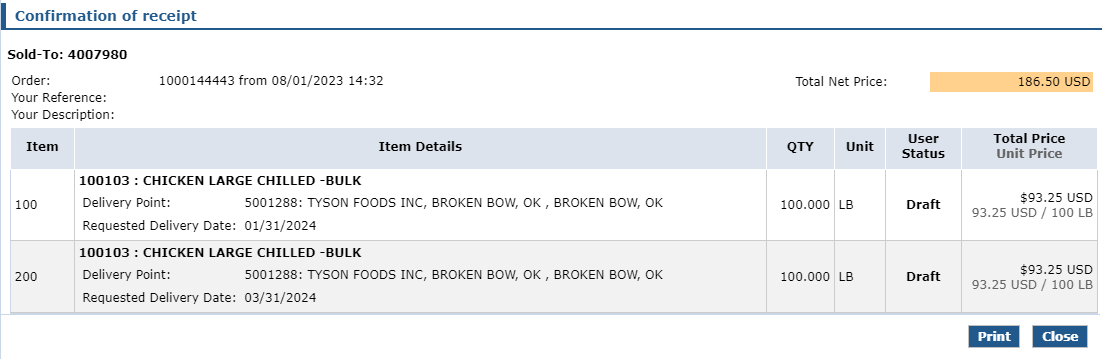 8
9
Requisition # assigned to transaction
10
Locate specific product by product number.
[Speaker Notes: Confirmation of Receipt screen includes the User Status listed as Draft]
69
Submit Requisition As Draft
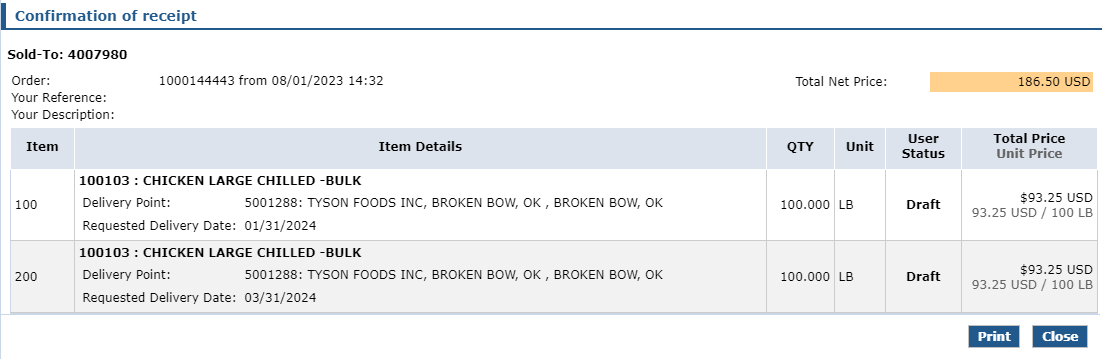 Print to conduct Quality Assurance Review
Click Print
11
Locate specific product by product number.
[Speaker Notes: At this point in the process, TDA does not have the ability to submit requisitions marked as Draft to USDA 
Quality Assurance Check should be completed by an additional staff member to review and minimize errors before submitting to TDA as Ready for Approval]
70
Quality Assurance Checks
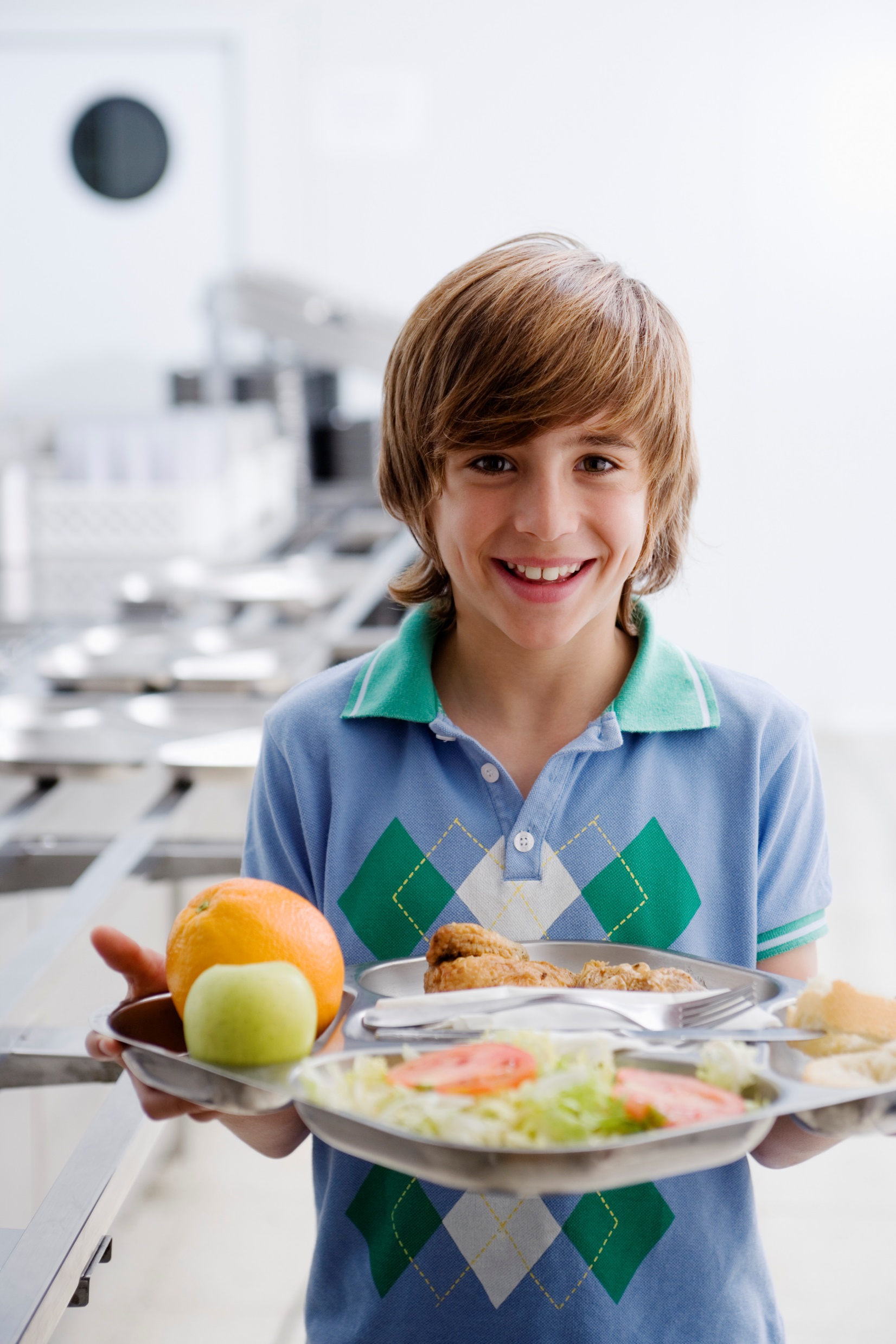 Quality Assurance: Identifying errors before submission
[Speaker Notes: Use the Quality Assurance process to review requests and make any corrections needed to Quantities and Delivery locations]
71
Conduct Quality Assurance
1
Select additional staff members to conduct Quality Assurance Checks   Use Requisition Checklist for guidance  Staff should check requisitions for:
Quantities
Unit of Measure
Ship-To Location
Delivery Dates to selected Ship-To Location
2
3
Locate specific product by product number.
[Speaker Notes: Quality Assurance Checks should be conducted by additional staff members prior to submitting requisitions as Ready For Approval to TDA
Quality Assurance Checks can assist in proactively reducing and minimizing errors]
72
Quality Assurance Check
1
Retrieve the printed PDF for each Direct Delivery Requisition in Draft status.

Follow the steps in the next slides to identify errors
Mark errors on print out to correct in WBSCM later.
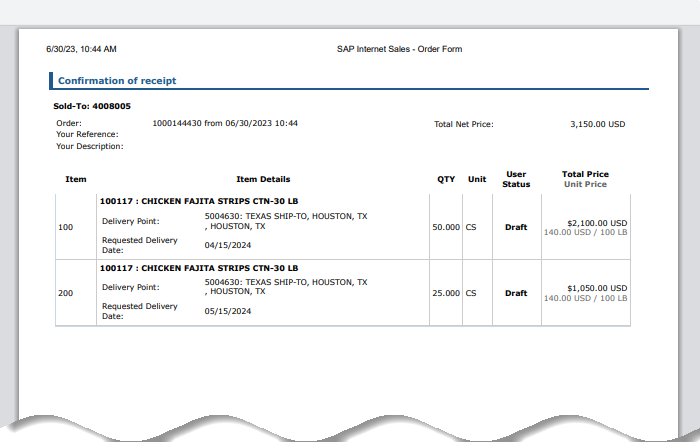 Locate specific product by product number.
[Speaker Notes: Printed PDFs for each requisition should be given to an additional staff member to review, mark, or edit, before revising (if necessary) requisitions in WBSCM prior to submitting to TDA for approval.]
73
Quality Assurance Check
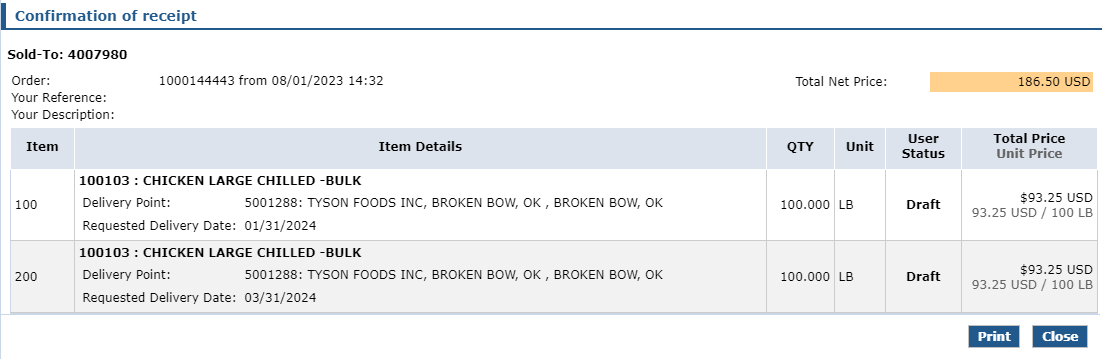 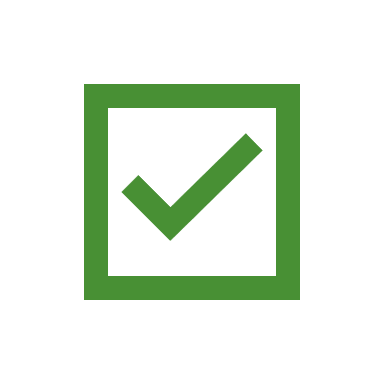 2
Check material description and product number for each line item 
Is this the product you want? If “no”,  mark for correction.
Locate specific product by product number.
[Speaker Notes: Double check material item to ensure material is correct
If not, mark line item(s) for correction]
74
Quality Assurance Check
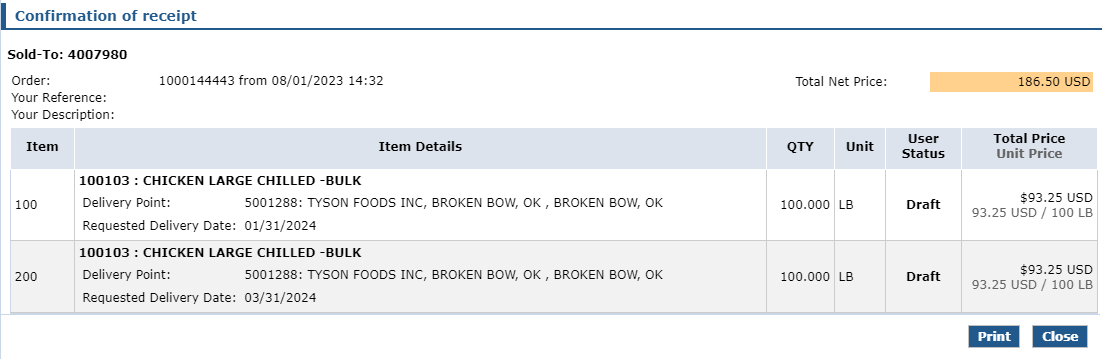 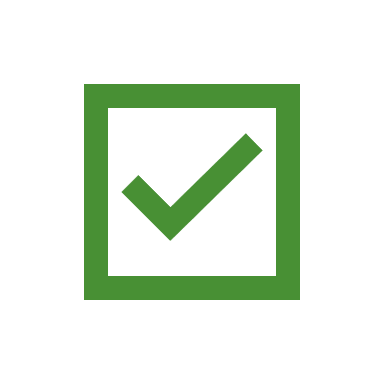 3
Check Delivery Point for each line item 
Is this the correct processor?
If “no”, mark for correction.
Locate specific product by product number.
[Speaker Notes: TRAINER NOTE:
Confirm the correct processor has been selected for desired material
Is this a bid awarded processor?
Does this processor accept this specific material/material code?
If incorrect, mark line item(s) for correction]
75
Quality Assurance Check
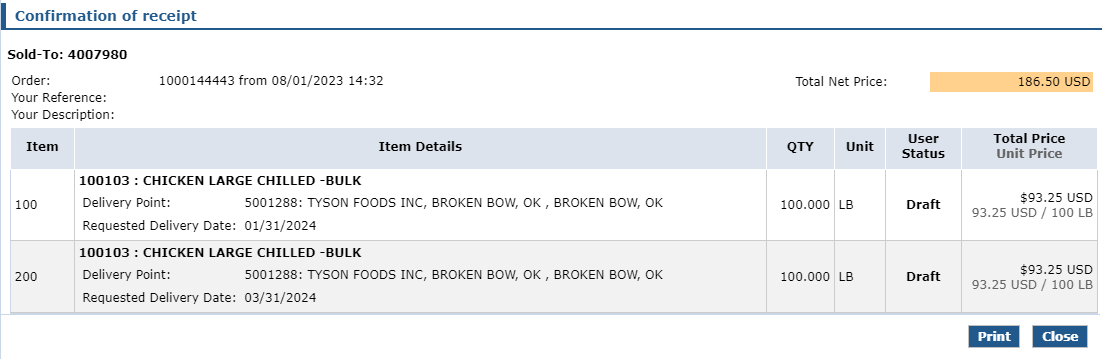 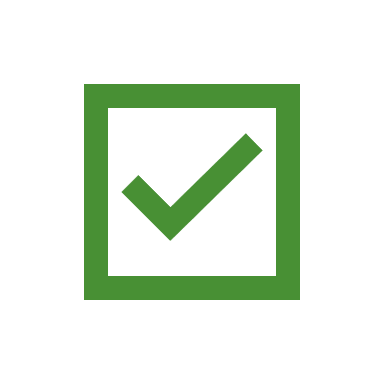 Check Unit for each line item 
 Confirm calculations for QTY use the correct unit of measure for Processing If incorrect, mark for correction and re-calculate QTY.
4
Locate specific product by product number.
[Speaker Notes: TRAINER NOTE:
Confirm that QTY of all Processing materials are marked accurately for Unit of Measure. 
Some items available for further processing will be in pounds, some will be in cases i.e. Direct Delivery items available or further processing
Qty calculation tools to assist with confirming accurate quantities can include, but not limited to, ProcessorLink, K12Foodservice, Food Buying Guide, etc.
If incorrect, mark for correction.]
76
Quality Assurance Check
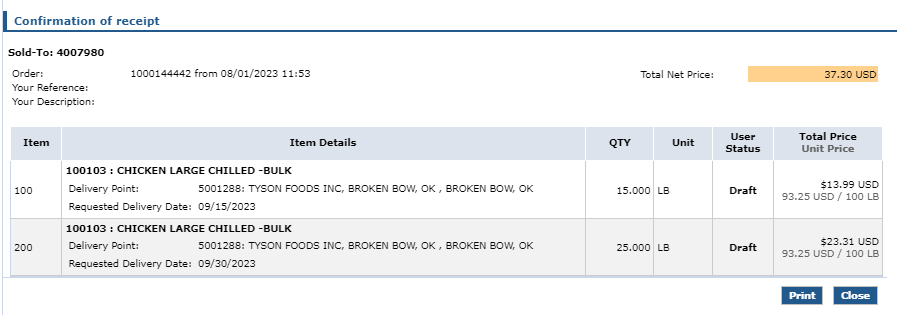 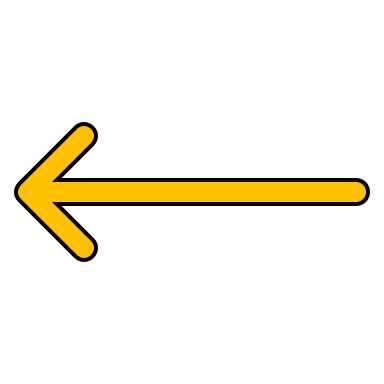 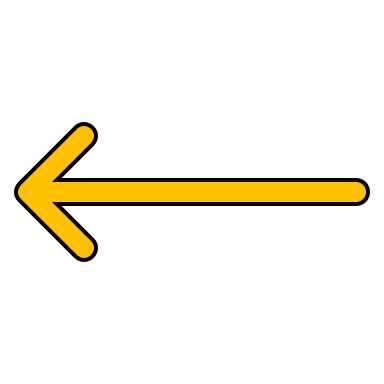 5
5
Confirm Qty number and Unit of Measure are correct for the Requested Delivery Date to processor   If Qty/UoM for Requested Delivery Date not correct, mark for correction
Locate specific product by product number.
[Speaker Notes: Confirm quantity of material and UoM for requested delivery date are accurate
If not, mark line item(s) for correction.]
77
Quality Assurance Check
Repeat Quality Assurance Check for: 
Each Processing Line Item
Each Processing Requisition
Locate specific product by product number.
[Speaker Notes: Review information on slide with RAs]
78
Update Status to Ready for Approval
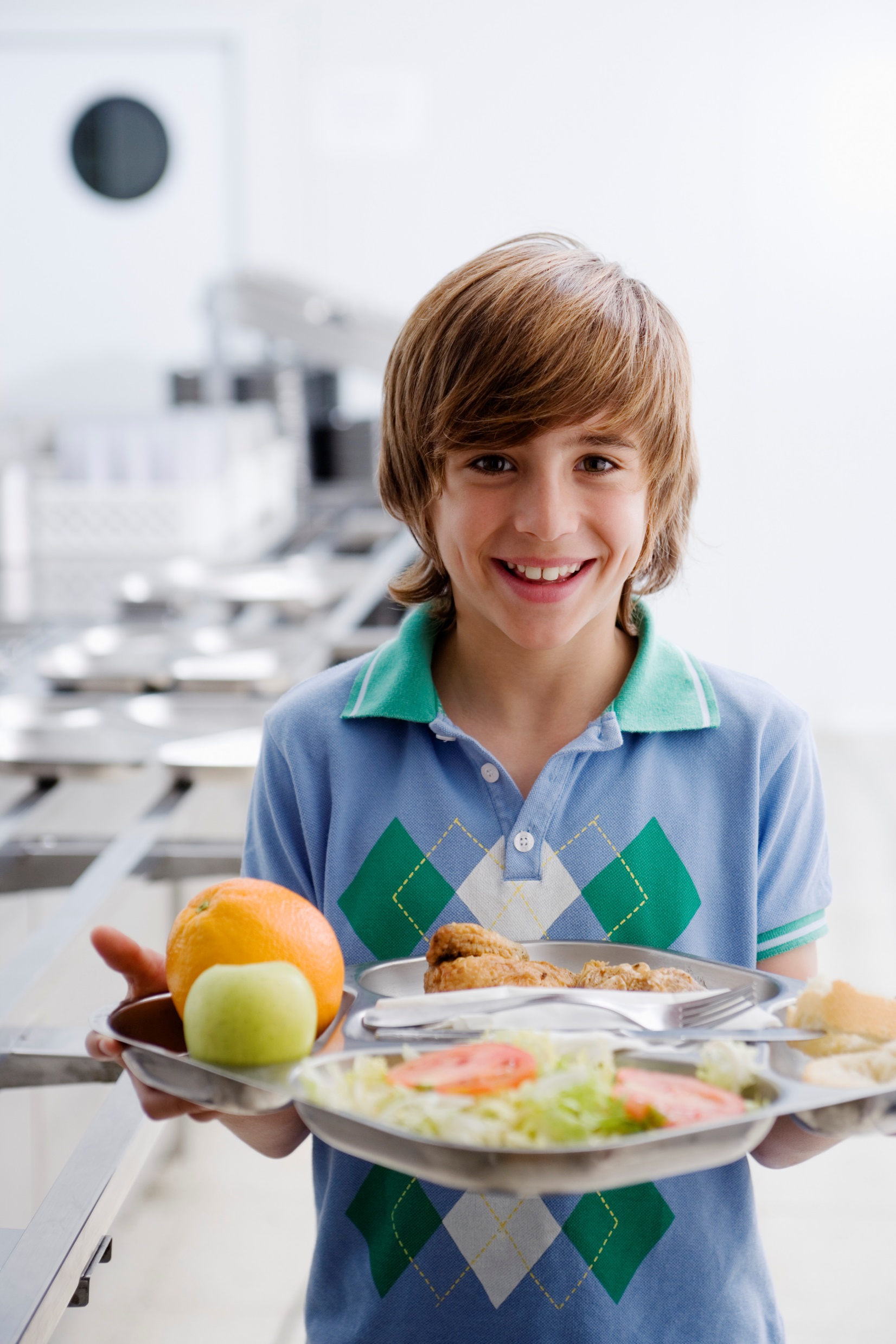 Update Draft Status to Ready for Approval
Update requisitions to “Ready for Approval” for submission to TDA after Quality Assurance Checks are complete.
[Speaker Notes: Once Quality Assurance checks have been conducted for each requisition,  log in to WBSCM to update requisitions and submit to TDA as “Ready for Approval”.
Follow the steps in the next slides to update requisitions.]
79
Updating Status to Ready for Approval
Retrieve all Requisition Print Outs used for Quality Assurance checks prior to logging into WBSCM
Locate specific product by product number.
[Speaker Notes: Review information on slide with RAs]
80
Ready For Approval
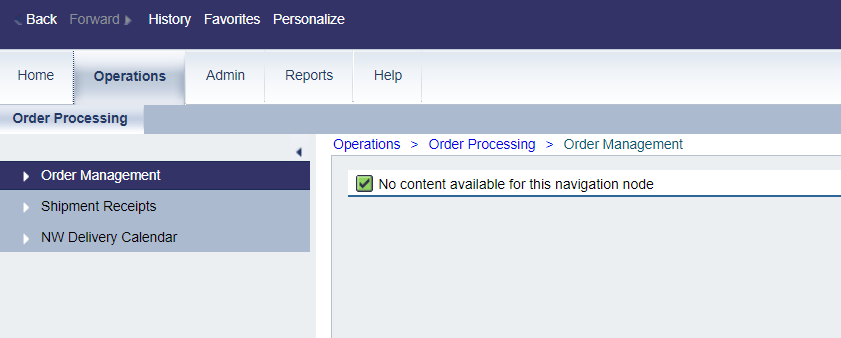 Click “Operations”
1
Click Operations Tab to return to requisitions saved in “Draft” Status
Locate specific product by product number.
[Speaker Notes: Order Managers will access the Operations tab in WBSCM to update requisitions.]
81
Ready For Approval
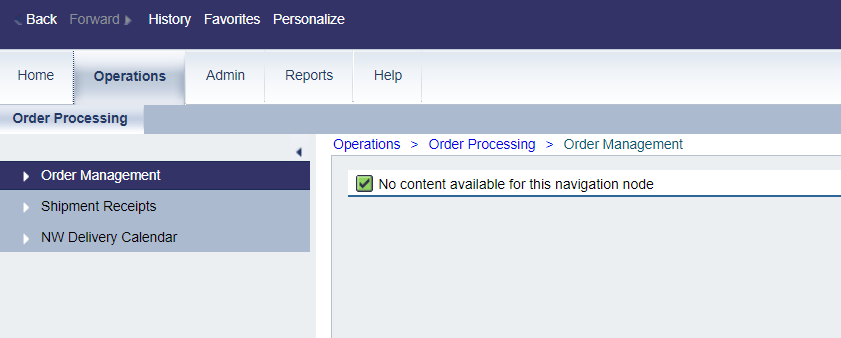 Click “Order Management”
2
Click Order Management to search requisitions
Locate specific product by product number.
[Speaker Notes: Click Order Management for pathway to retrieve transactions/requisitions saved as draft]
82
Ready For Approval
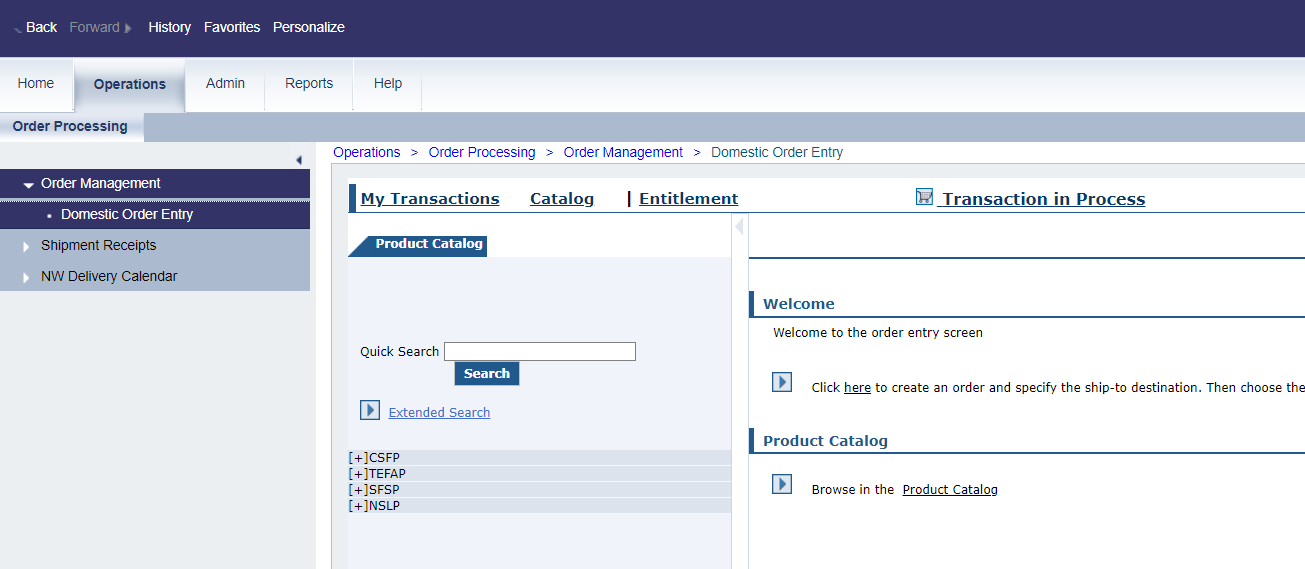 Click “My Transactions”
3
Click “My Transactions” to locate saved requisitions in Draft Status
Locate specific product by product number.
[Speaker Notes: Click My transactions to locate requisitions saved as draft]
83
Ready For Approval
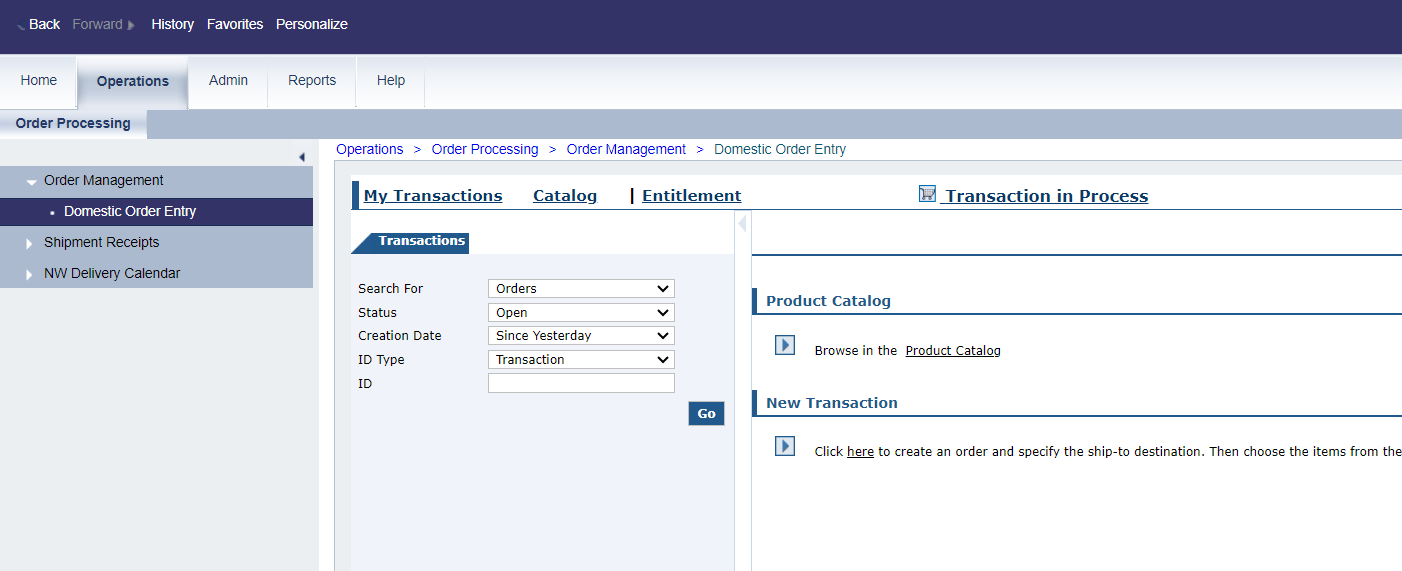 Change “Status” and “Creation Date” fields to search for saved requisitions
Locate specific product by product number.
[Speaker Notes: Status and Creation Date fields will be changed to locate requisitions]
84
Ready For Approval
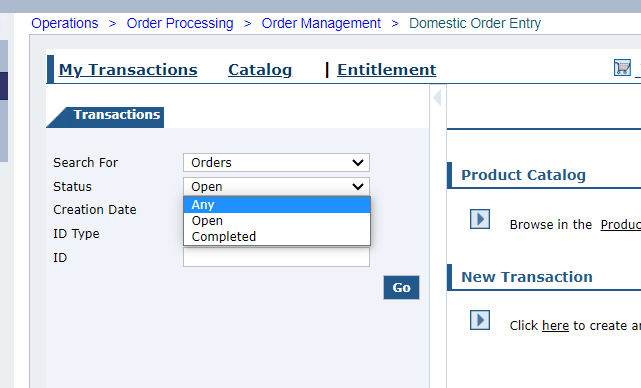 4
Click “Status” Dropdown
Click “Status” field dropdown 
Change “Status” to “Any”
Locate specific product by product number.
[Speaker Notes: Change Status field from Open to Any]
85
Ready For Approval
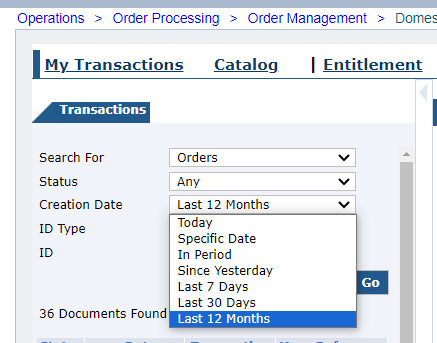 Click “Creation Date” field dropdown  
Change “Creation Date” to “Last 12 Months”
Click “Creation Date” Dropdown
5
Locate specific product by product number.
[Speaker Notes: Change Creation Date to Last 12 months]
86
Ready For Approval
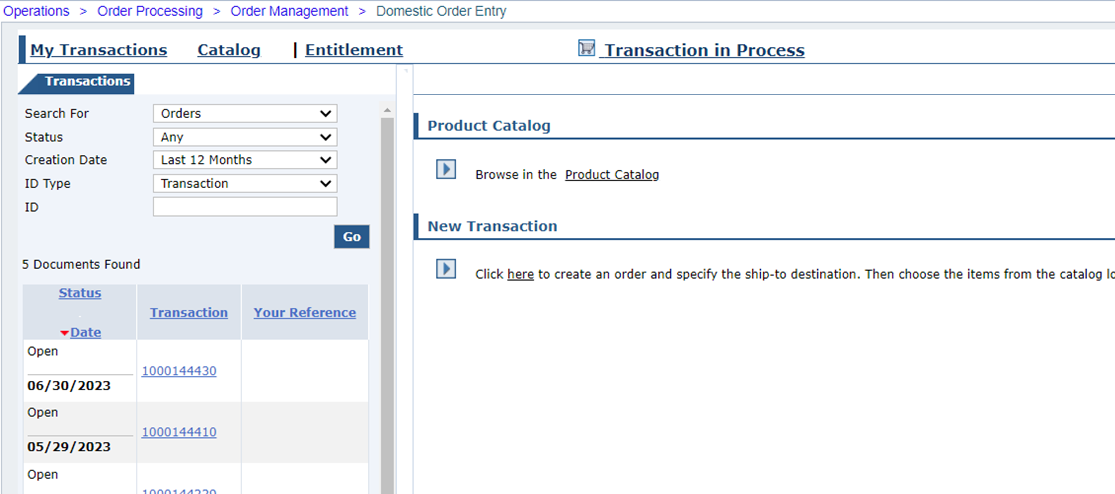 Click hyperlinked number in “Transaction” column to view requisition
6
Click hyperlink
Locate specific product by product number.
[Speaker Notes: All transactions will be listed. 
Click on hyperlink to quickly view each requisition in the main content area screen]
87
Ready For Approval
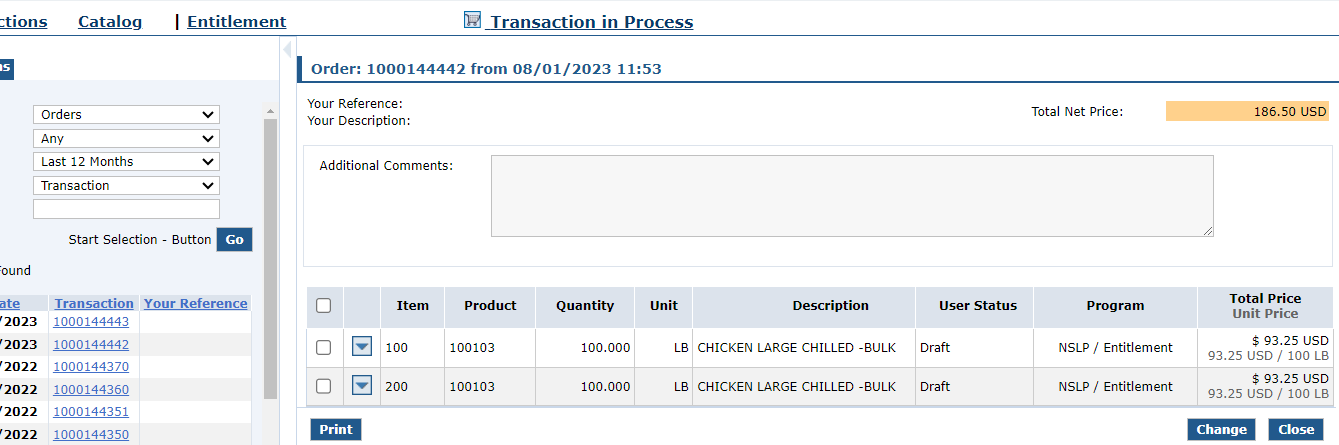 7
Update all requisitions in “Draft” status
Locate specific product by product number.
[Speaker Notes: Selected transactions in the navigation panel will appear in the main content area screen
Review all transactions/requisitions that list Draft as the User Status]
88
Ready For Approval
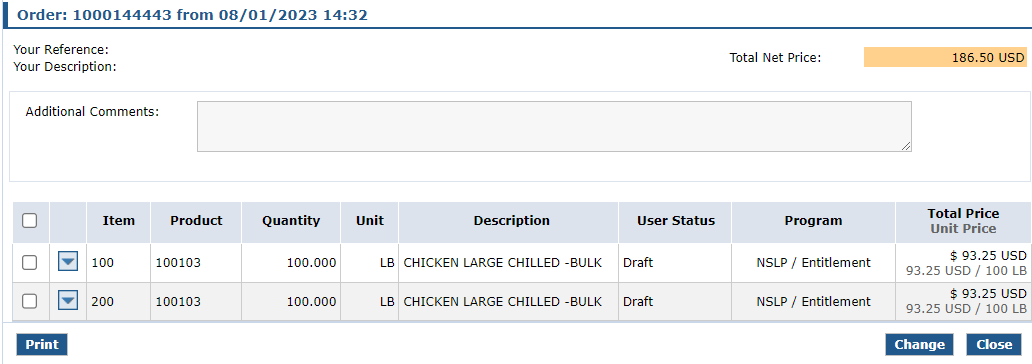 To update requisition, click the “Change” button
8
Click
Locate specific product by product number.
[Speaker Notes: Use notes from the Quality Assurance checks to make any needed updates.
Click Change to edit the requisition]
89
Ready for Approval
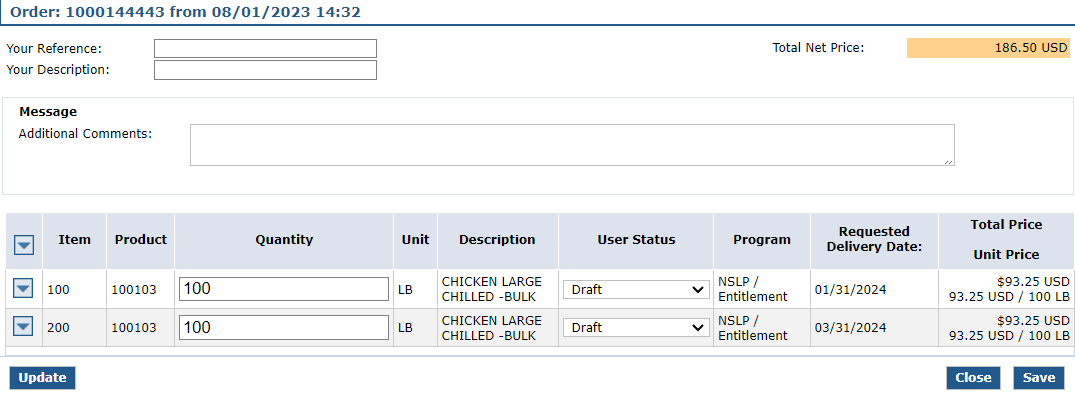 To edit Delivery Point click down arrow
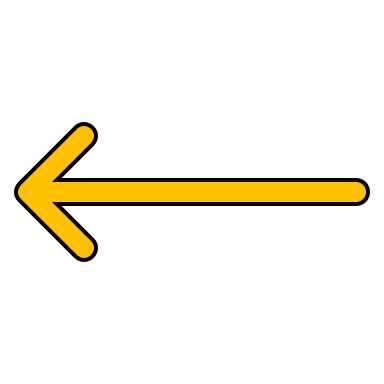 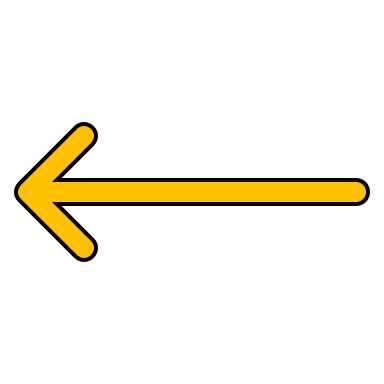 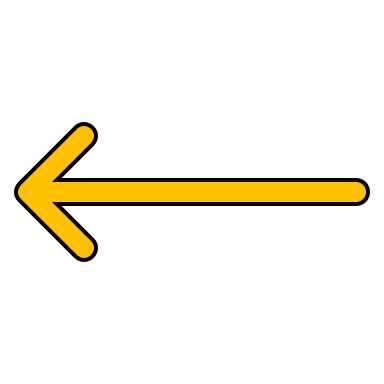 “Quantity” and “User Status” fields are now editable
Locate specific product by product number.
[Speaker Notes: The following columns/fields become editable:
Delivery Point drop downs (accessed by drop down arrow next to each line item)
Quantity
User Status]
90
Ready for Approval
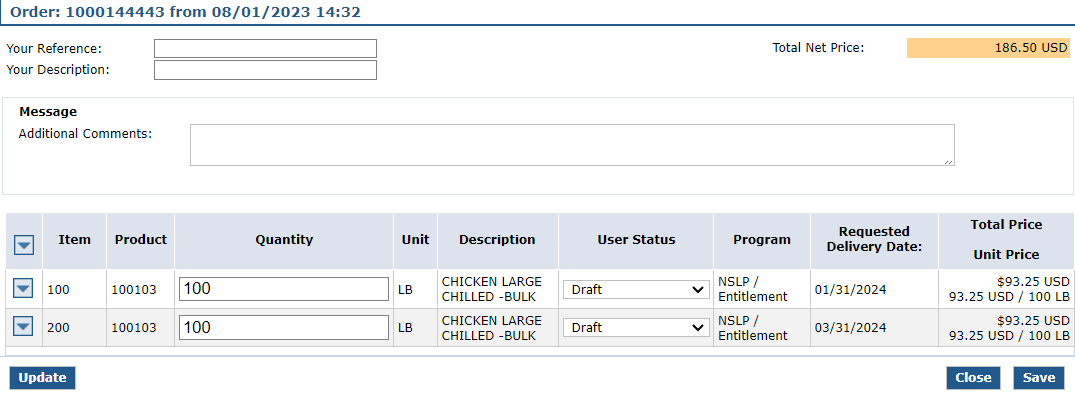 Edit quantity for line items marked as incorrect on Quality Assurance print outs
 
If no edits needed, leave quantities as is.
9
Locate specific product by product number.
[Speaker Notes: Make any updated to quantities if needed
If not needed, leave these fields as is]
91
Ready for Approval
Click down arrow icon to edit Delivery Points marked as incorrect on Quality Assurance print outs
 
If no edits needed, leave as is.
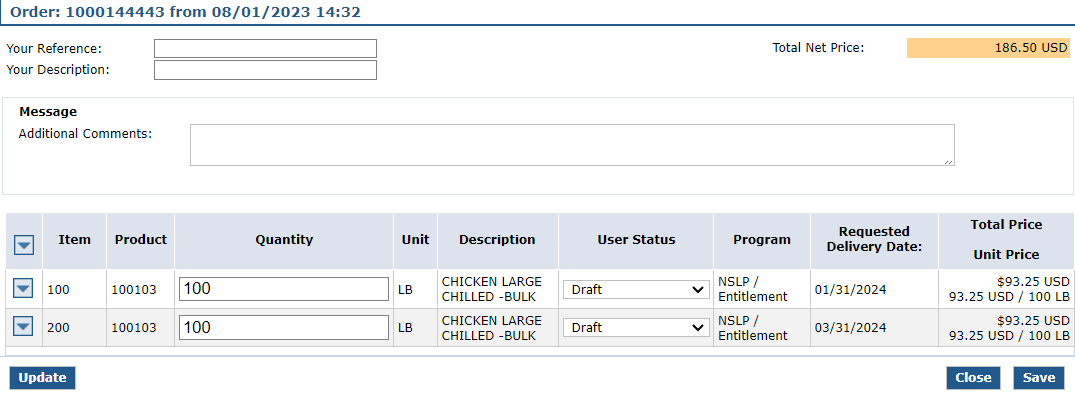 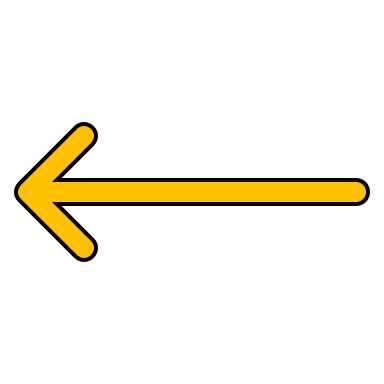 Locate specific product by product number.
[Speaker Notes: To edit delivery point/processor location, click the down arrow for each line item that needs to be edited
If no delivery point edits are needed, leave as is]
92
Ready for Approval
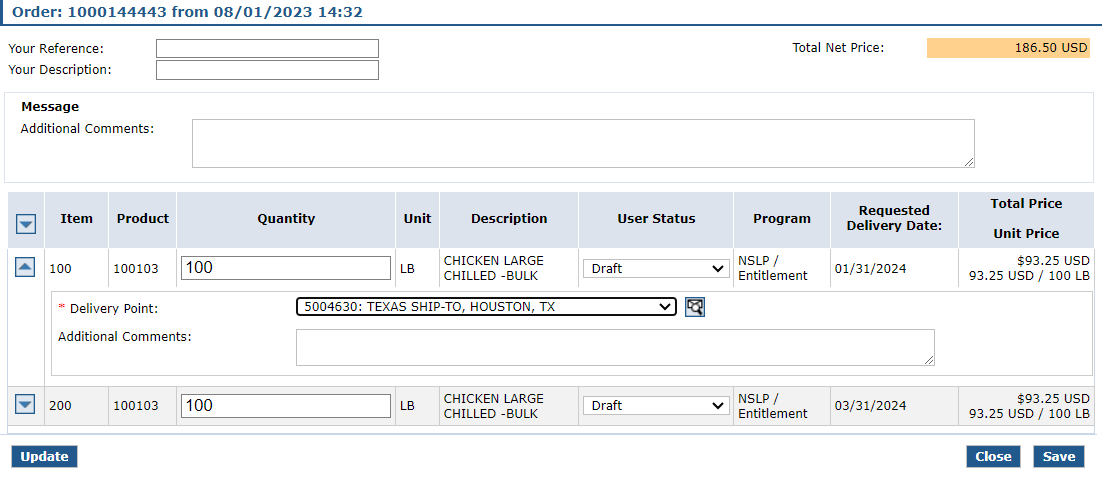 To edit Delivery Point, click drop down arrow
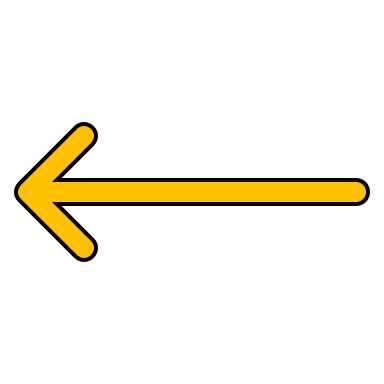 *Note: 
All warehouses and processors will appear in Delivery Point dropdown
Select the correct processor for Processing items
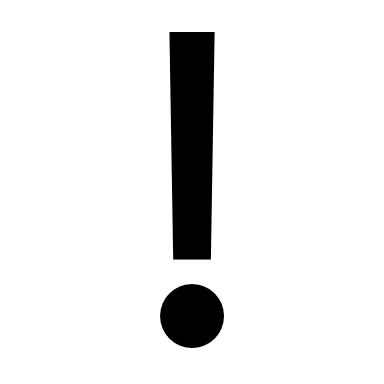 Locate specific product by product number.
[Speaker Notes: When Delivery Point down arrow is clicked, Delivery Point location drop down appears
Click the arrow in the delivery point location fields to select correct processor if corrections are needed]
93
Ready for Approval
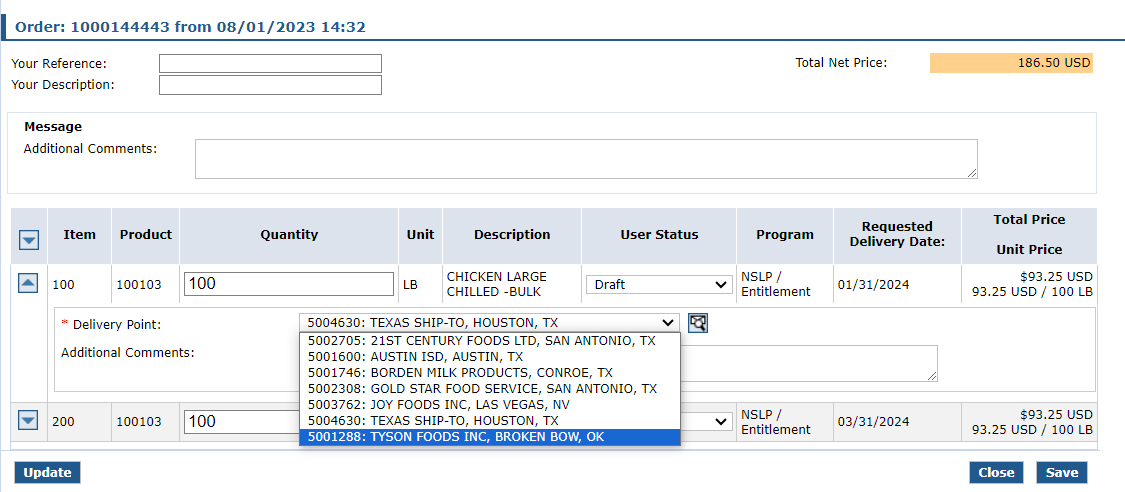 *REMINDER:  
Select your bid awarded  processor for processing items
10
Choose correct processor from dropdown list
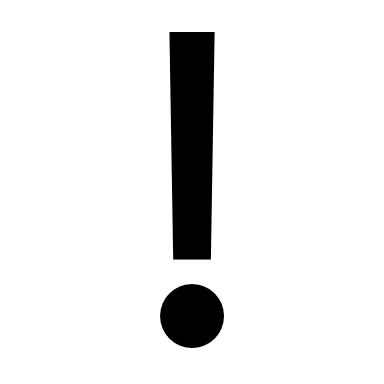 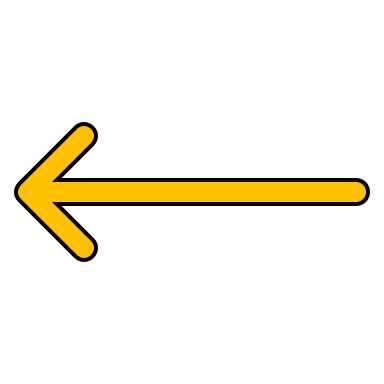 Locate specific product by product number.
[Speaker Notes: Choose the correct processor if needed
Reminder: Processor for each line item should have an awarded bid AND must accept the product number]
94
Ready for Approval
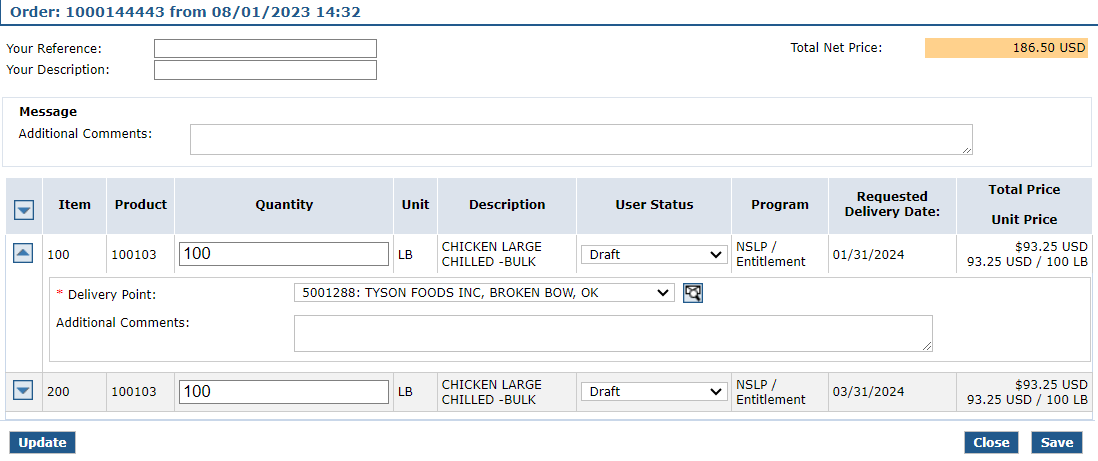 11
Click arrow to close Delivery Point dropdown if desired
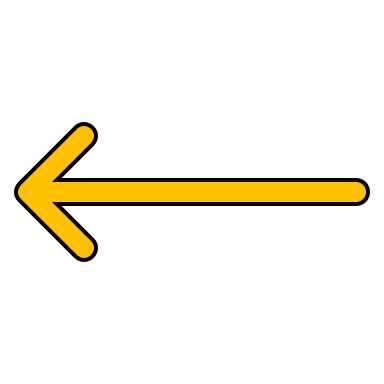 Locate specific product by product number.
[Speaker Notes: If desired, close delivery point section]
95
Ready for Approval
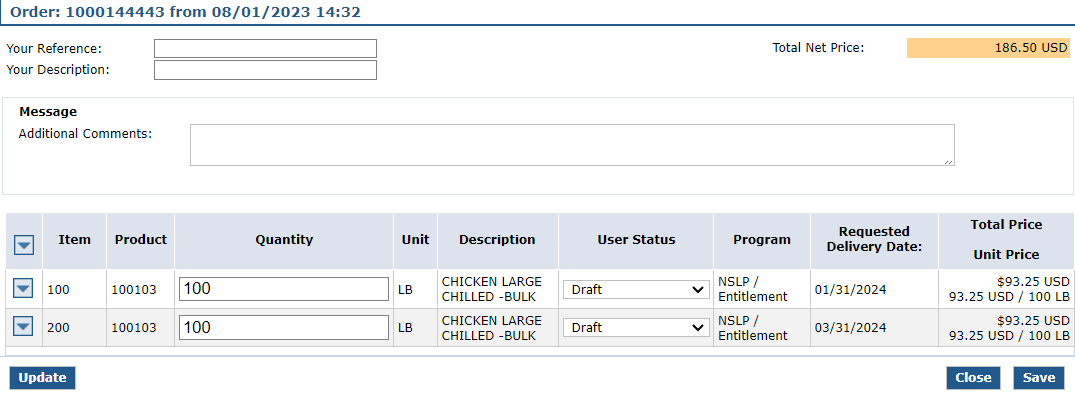 Click “Update” to save changes
Click
12
Locate specific product by product number.
[Speaker Notes: Click update to save any edits or changes made to quantities or delivery locations]
96
Ready for Approval
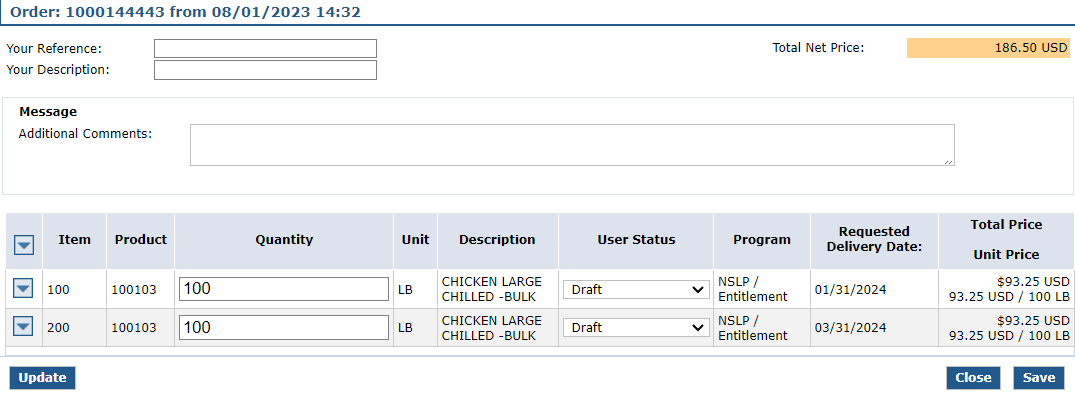 13
Click dropdown in “User Status” column for each line item once all updates are complete
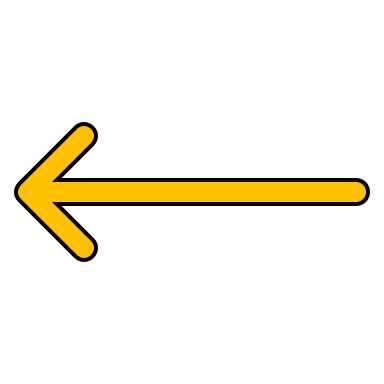 Locate specific product by product number.
[Speaker Notes: Once all edits have been made, update the User Status from Draft to Ready for Approval

Note:
*For any line items that need to be removed, RAs will select “Cancel” in the User Status.
All other items remaining in the requisitions should be changed to Ready for Approval]
97
Ready for Approval
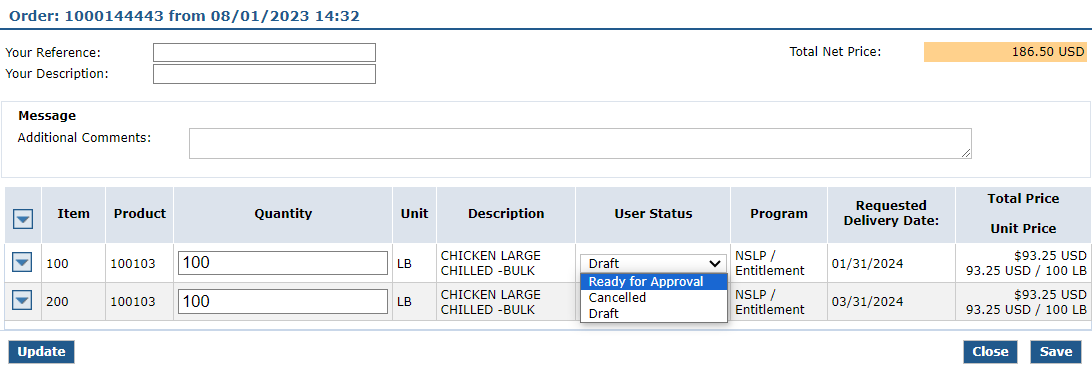 14
Select “Ready for Approval” for each line item
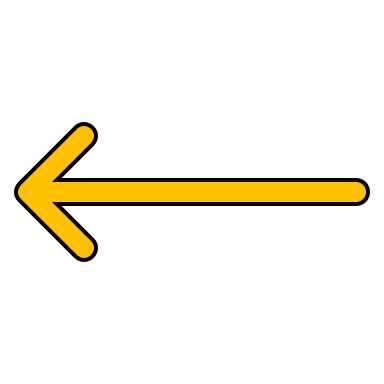 Locate specific product by product number.
[Speaker Notes: Select Ready for Approval for each line item to be sent to TDA for review]
98
Ready for Approval
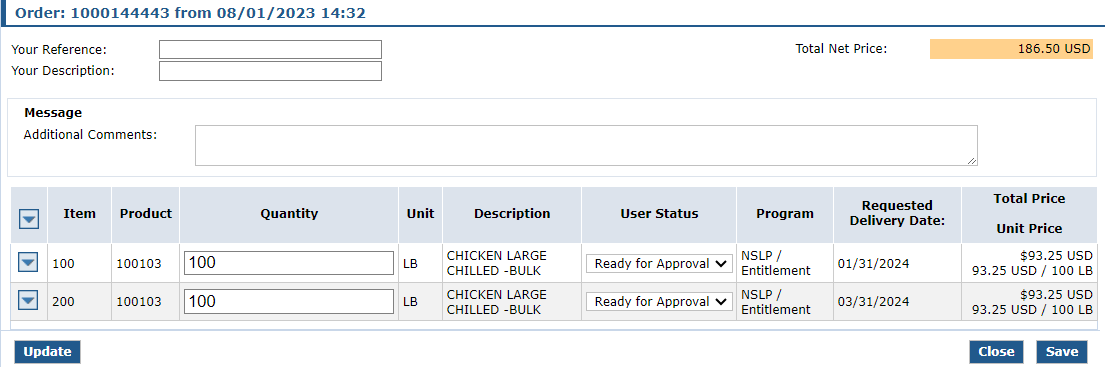 15
Click “Update” to save “Ready for Approval” status
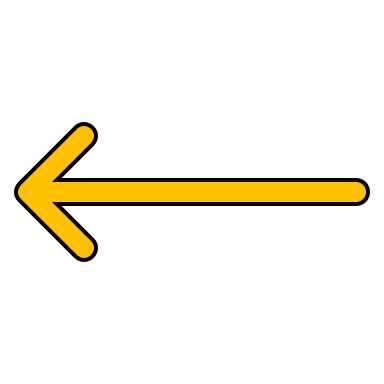 Locate specific product by product number.
[Speaker Notes: Click update to save User Status changes]
99
Submit Requisition
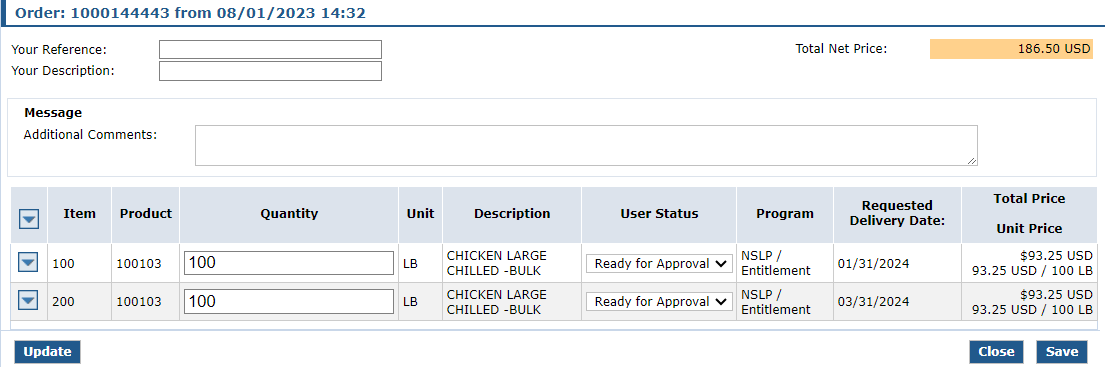 16
Click “Save” to submit to TDA for review
Click
Locate specific product by product number.
[Speaker Notes: Click Save to submit to TDA for review]
100
Submit Requisition
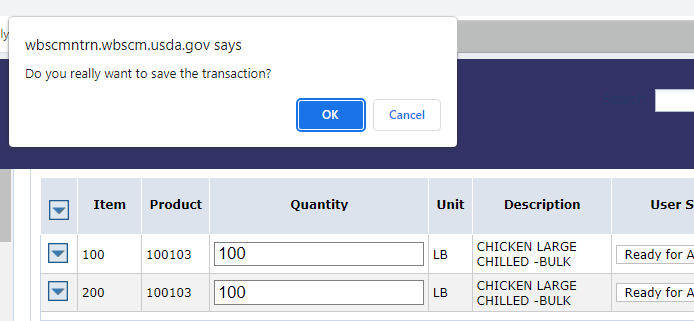 17
Click “OK” at top of screen to submit to TDA for review
Click
Locate specific product by product number.
[Speaker Notes: Click OK to confirm]
101
Requisition Receipt Confirmation
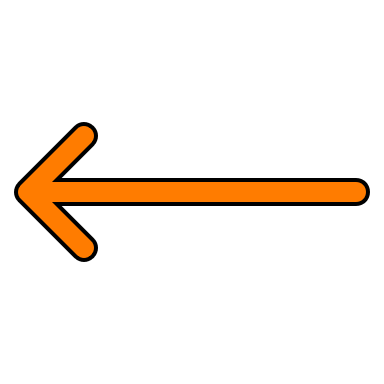 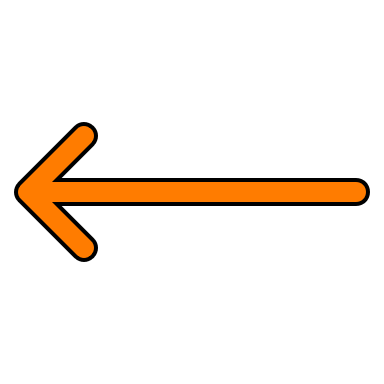 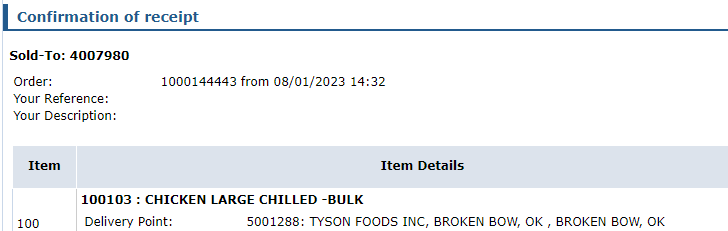 Requisition Number displayed at top of screen.
Locate specific product by product number.
[Speaker Notes: Confirmation of Receipt appears after submitting requisitions]
102
Requisition Receipt Confirmation
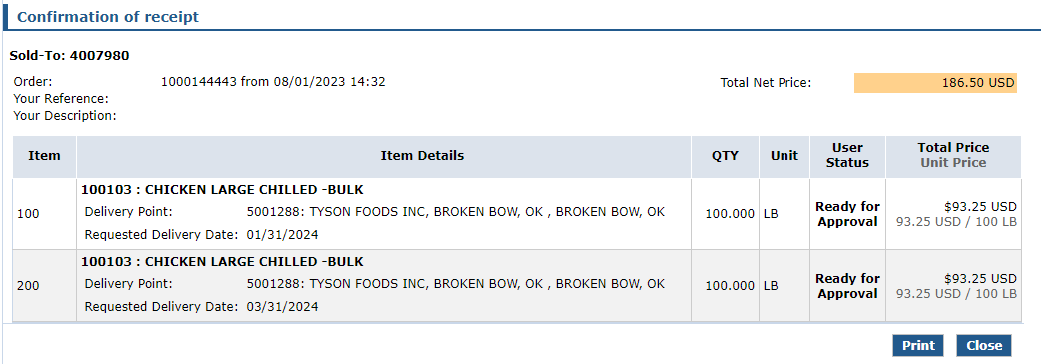 Click Print button to print requisition for user's records as appropriate.
Locate specific product by product number.
[Speaker Notes: Review information on slide with RAs]
103
Processing via Extended Search
Repeat Extended Search With Other Specific Product Items As Desired
Locate specific product by product number.
[Speaker Notes: Review information slide with RAs]
104
Run Entitlement Report
Run the Entitlement Report after submitting each requisition to see Entitlement Balances.
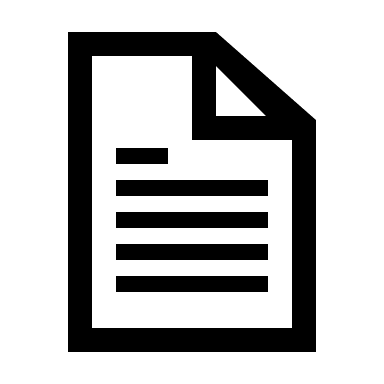 [Speaker Notes: Review information on slide with RAs]
105
RA-Assessment :
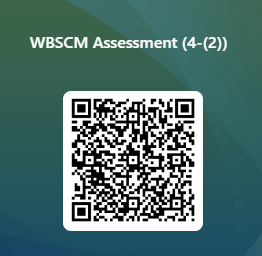 Scan QR Code to access the assessment or click/type in the link below in your browser.
https://forms.office.com/r/3wFdSXiSA6
[Speaker Notes: RAs should complete this assessment question as part of required training.
RAs can access the question and select the appropriate response by using devices to access the QR code or by using the link on the slide.]
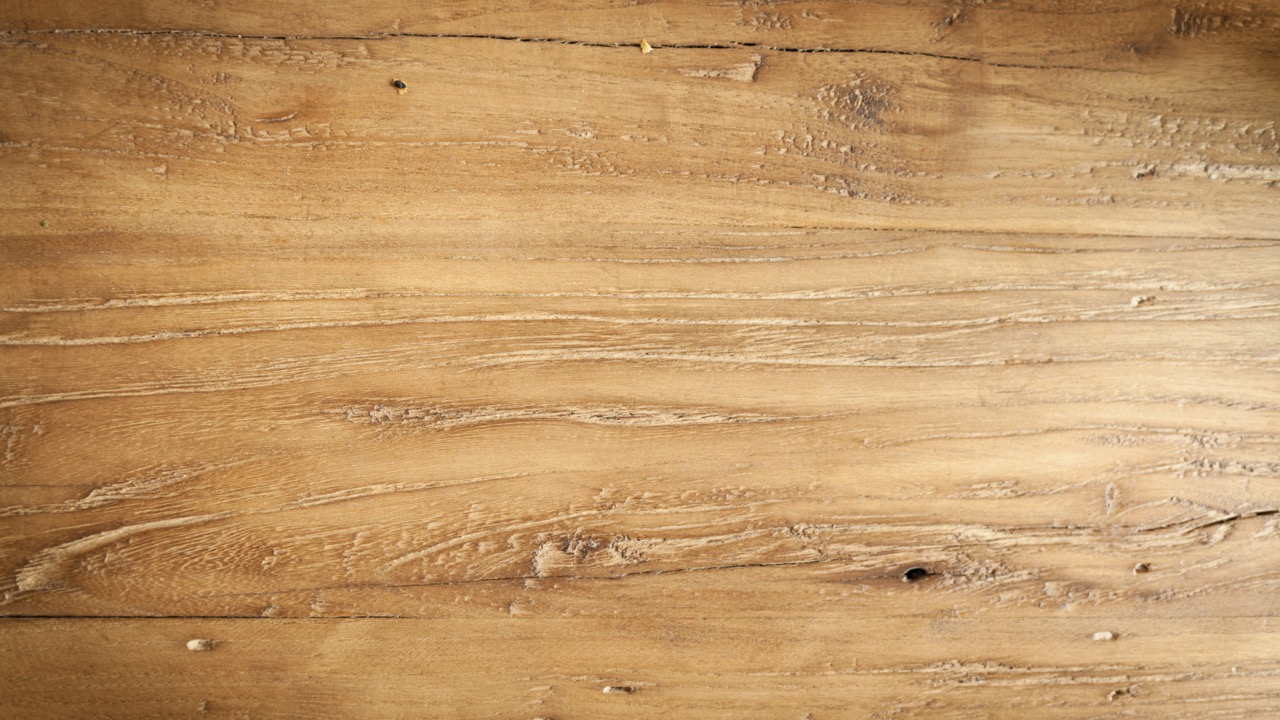 106
Questions?
[Speaker Notes: Collect questions in all training settings to create FAQ for RA103.]
107
Recall, Reflect, and Release
Scan the QR Code to submit your response or click on the link below.
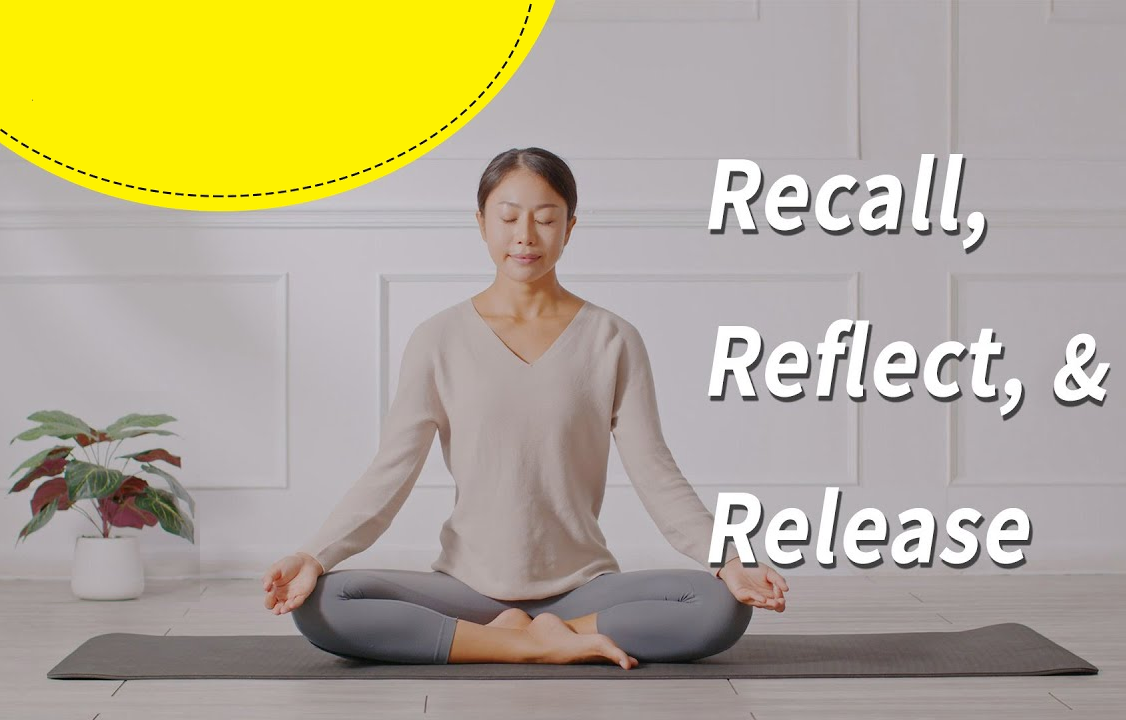 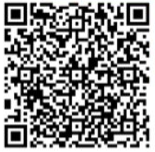 https://bit.ly/3pBXPbE
107
[Speaker Notes: Image: https://i.ytimg.com/vi/kfr4z1M6acg/maxresdefault.jpg]
108
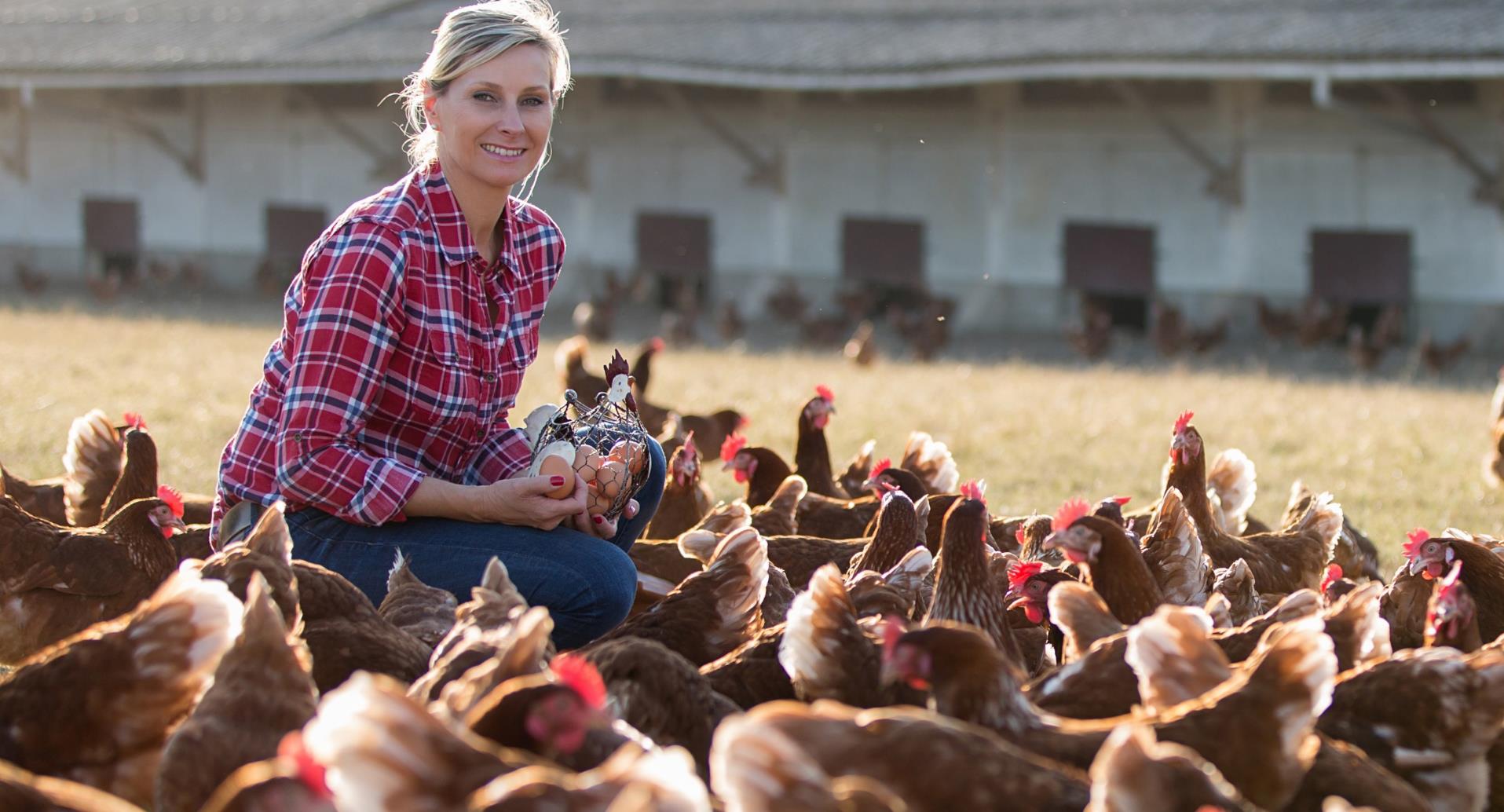 For WBSCM Assistance
See Contact Information Section on WBSCM Transition Page
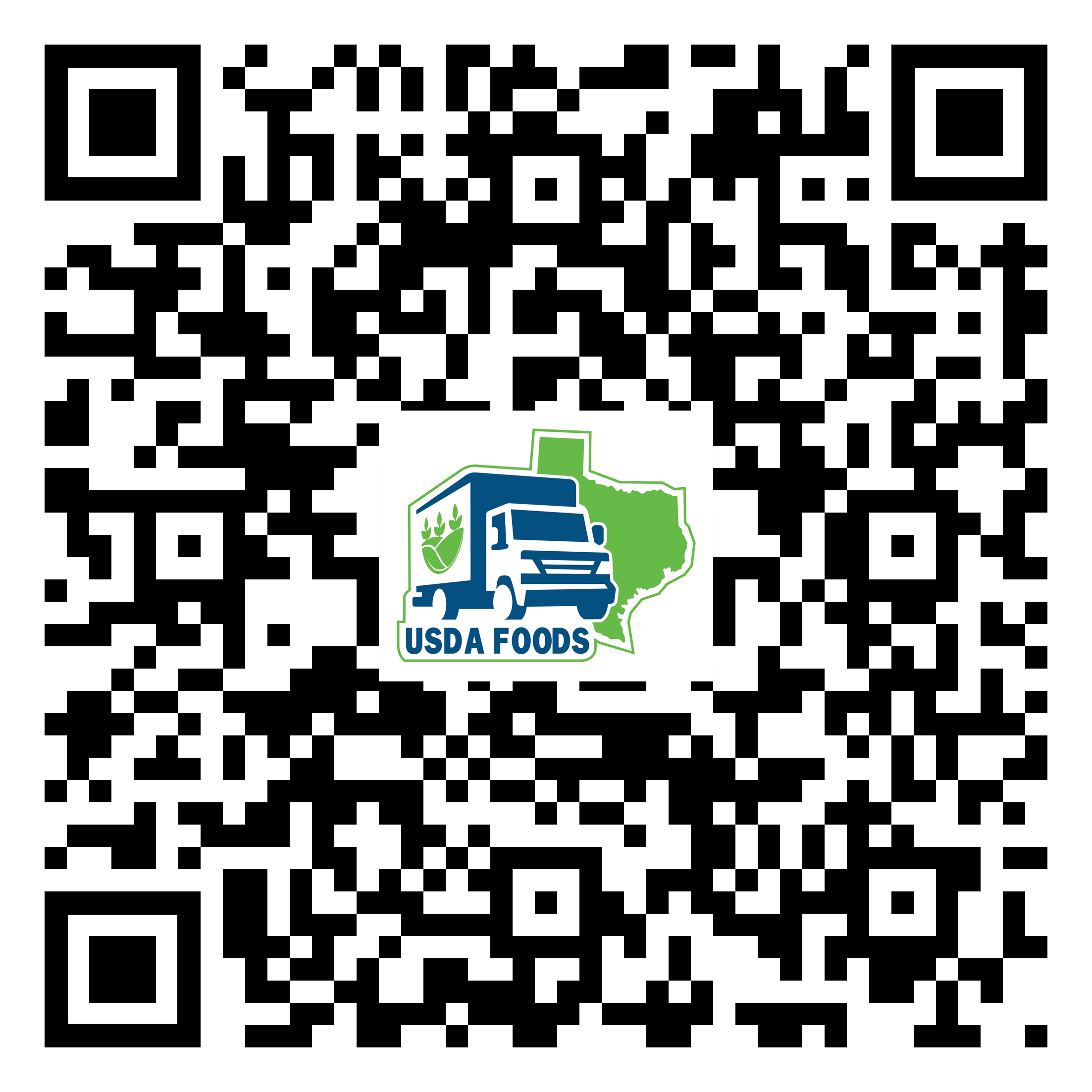 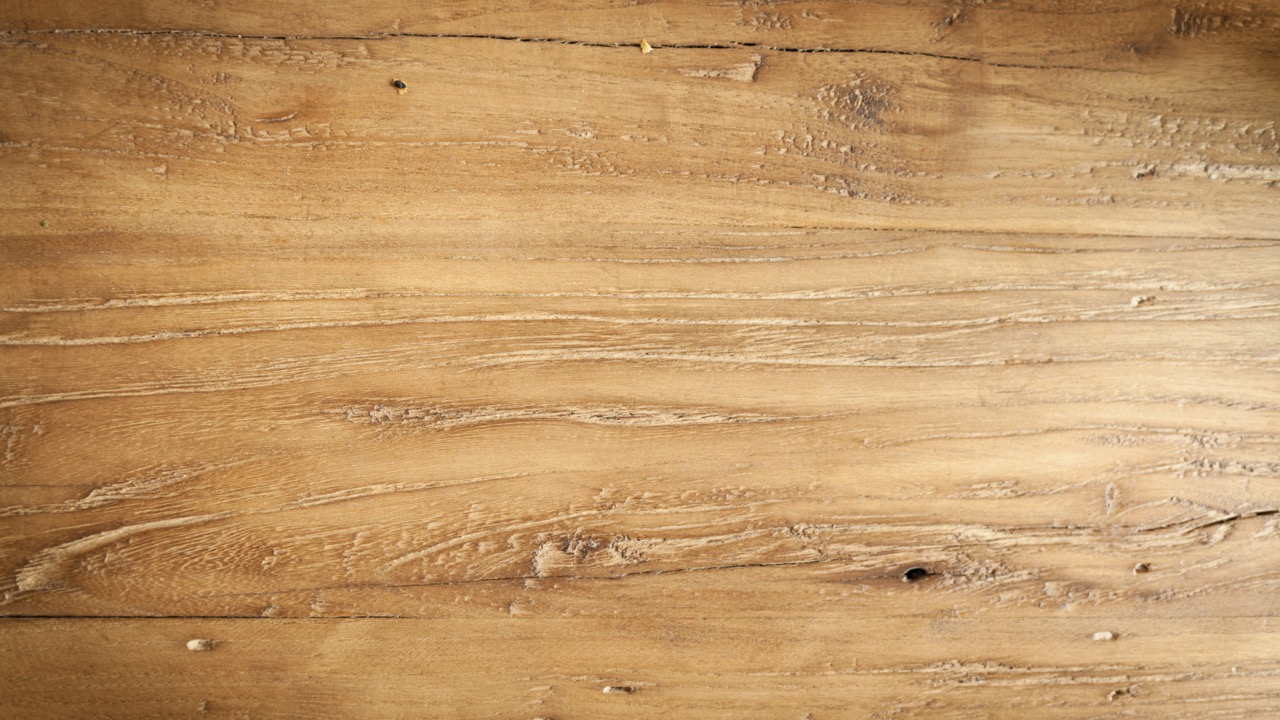 109
Lab Time:
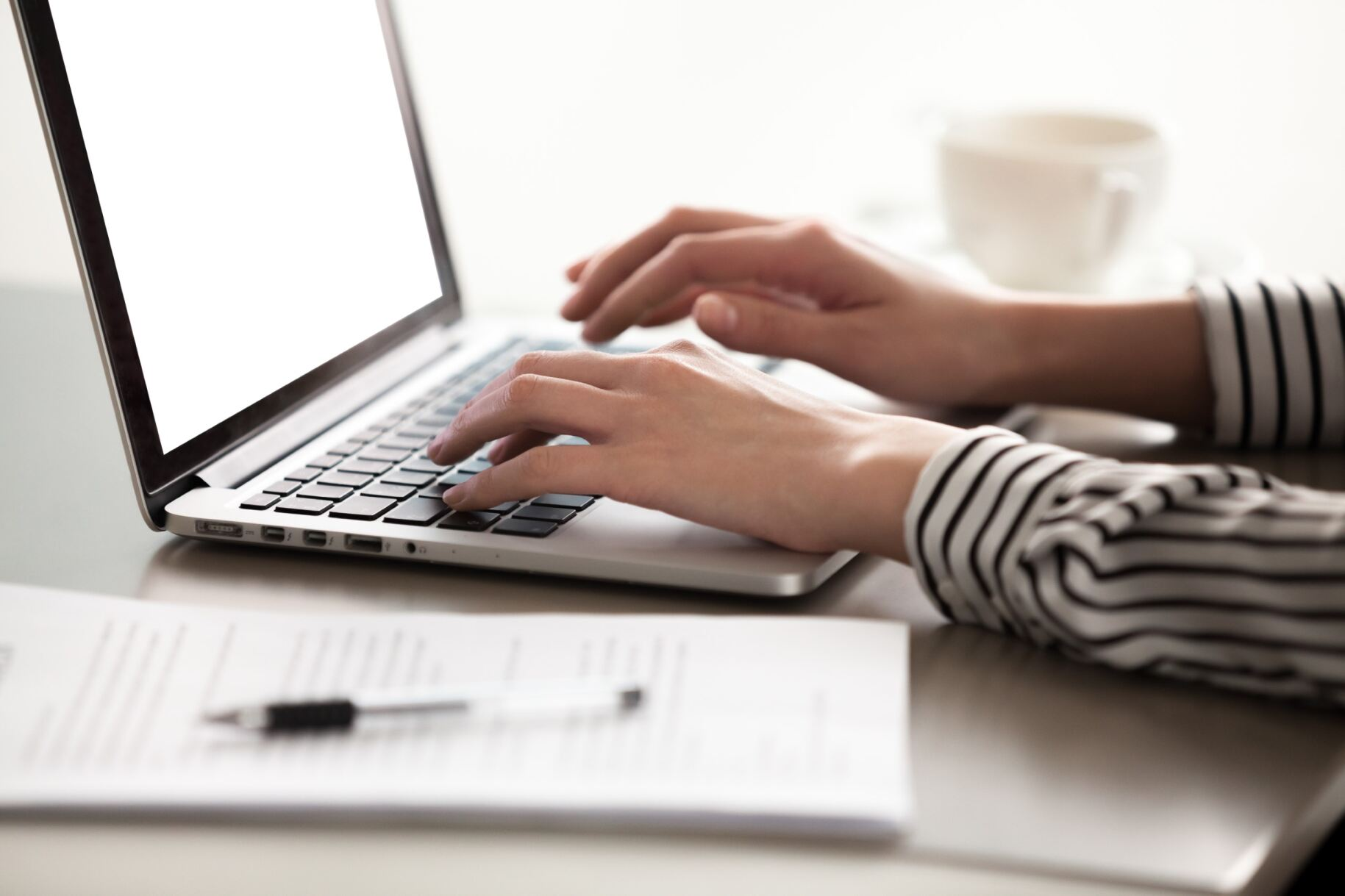 [Speaker Notes: Allow time for exploration in NTRN, creating mock requisitions, clarifying questions, etc.]
110
Updated 9/14/2023
www.SquareMeals.org
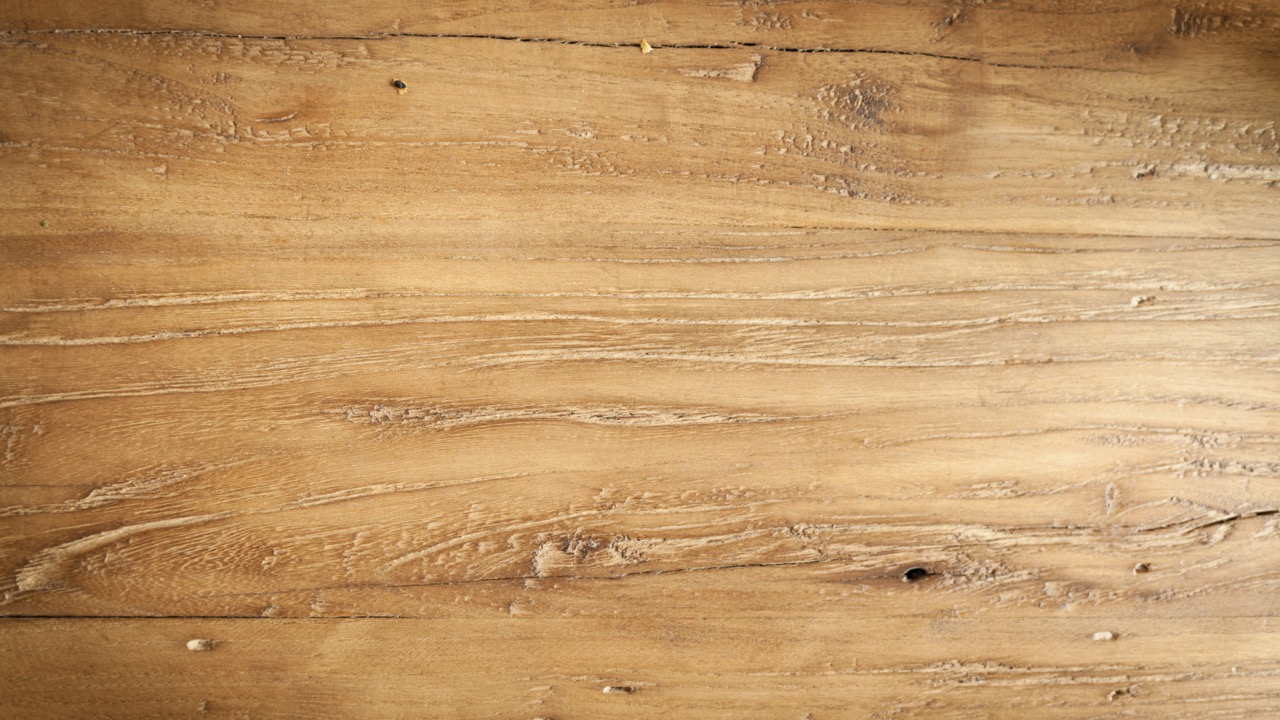 Contact Us
https://squaremeals.org/Programs/FDPWBSCMTransitionProject.aspx
Contact Your Education Service Center
111